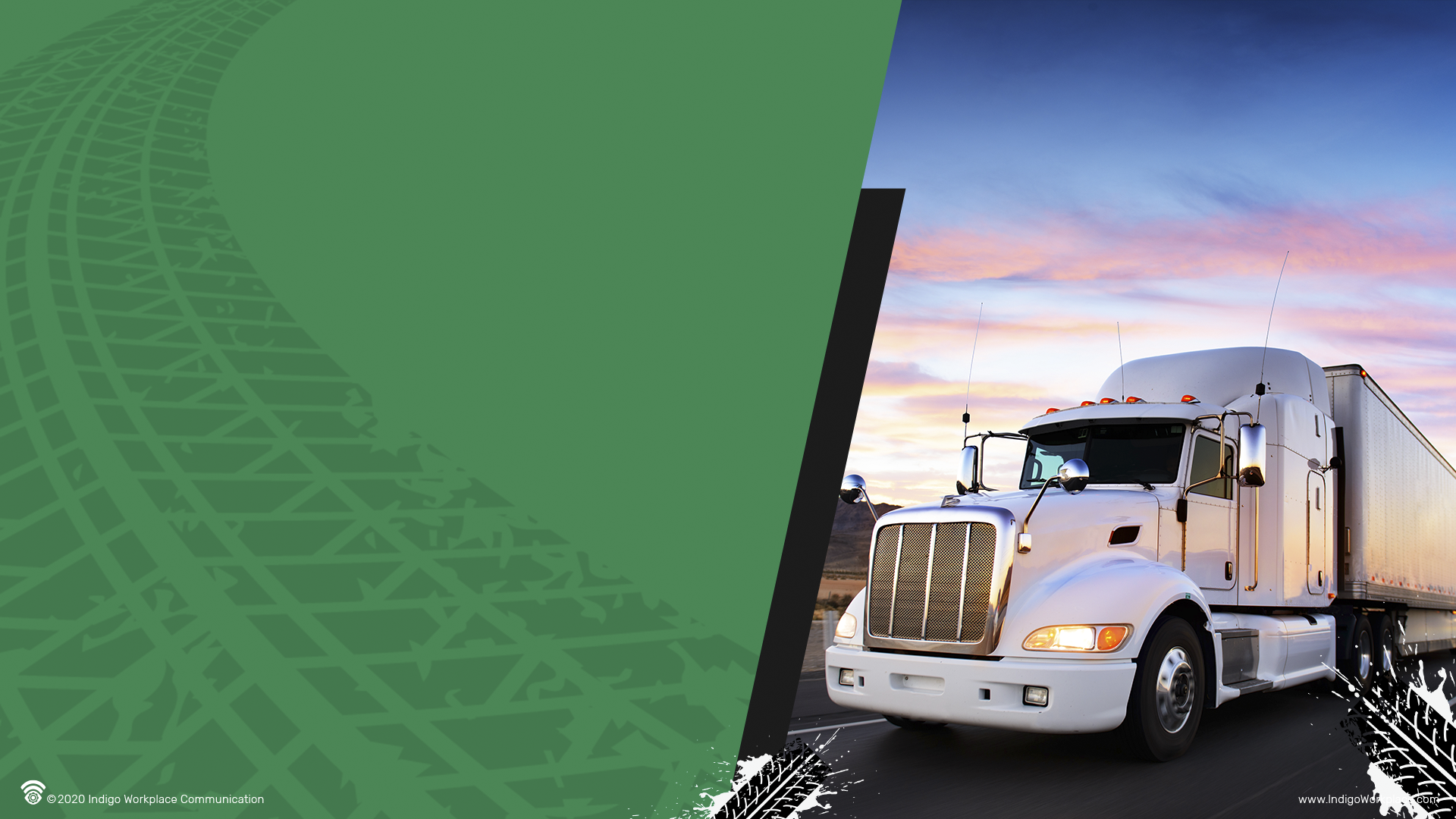 DRIVER OF
THE MONTH
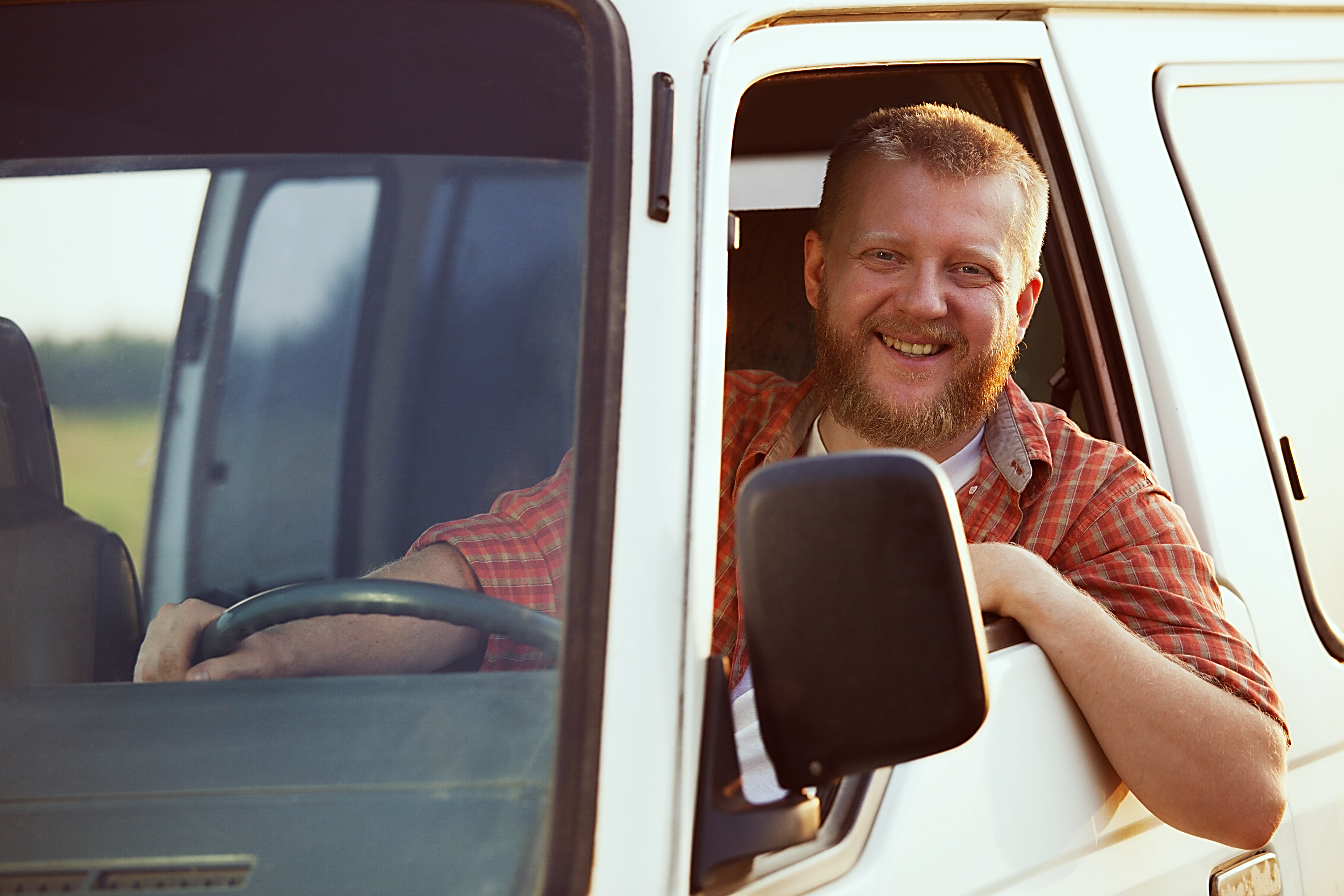 DRIVER NAME
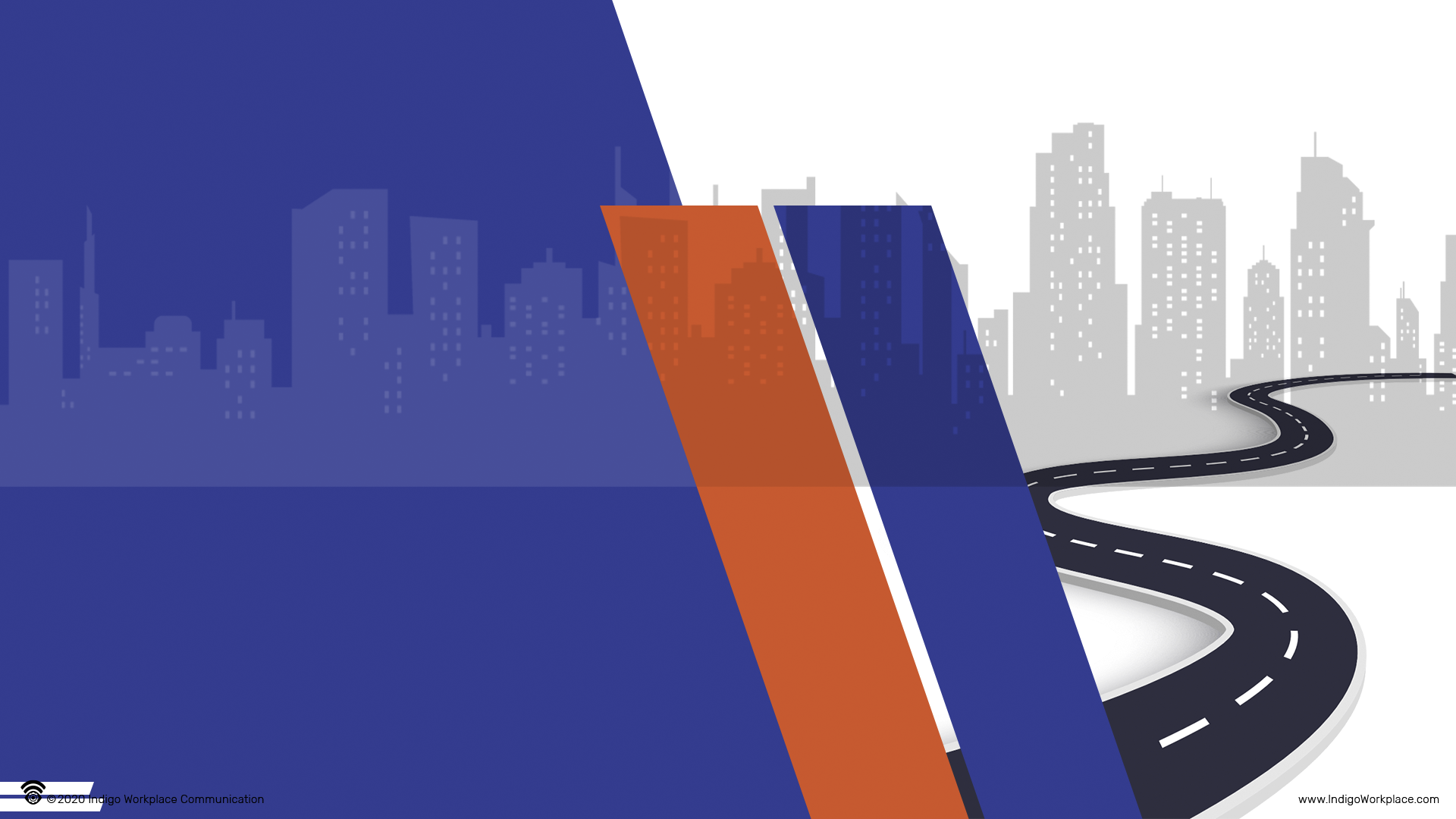 DRIVER
OF THE MONTH
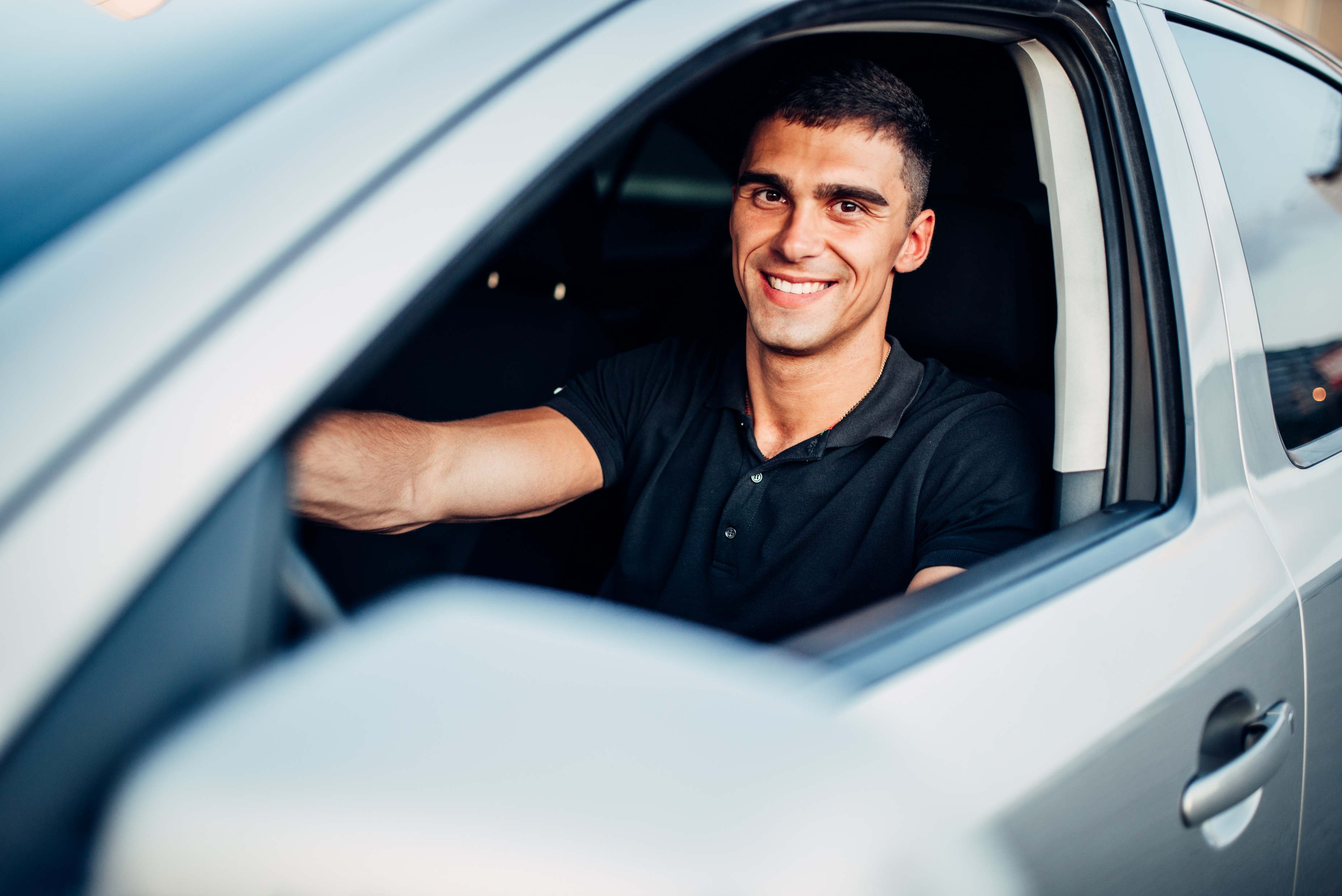 DRIVER NAME
12 YEARS OF SAFE DRIVING
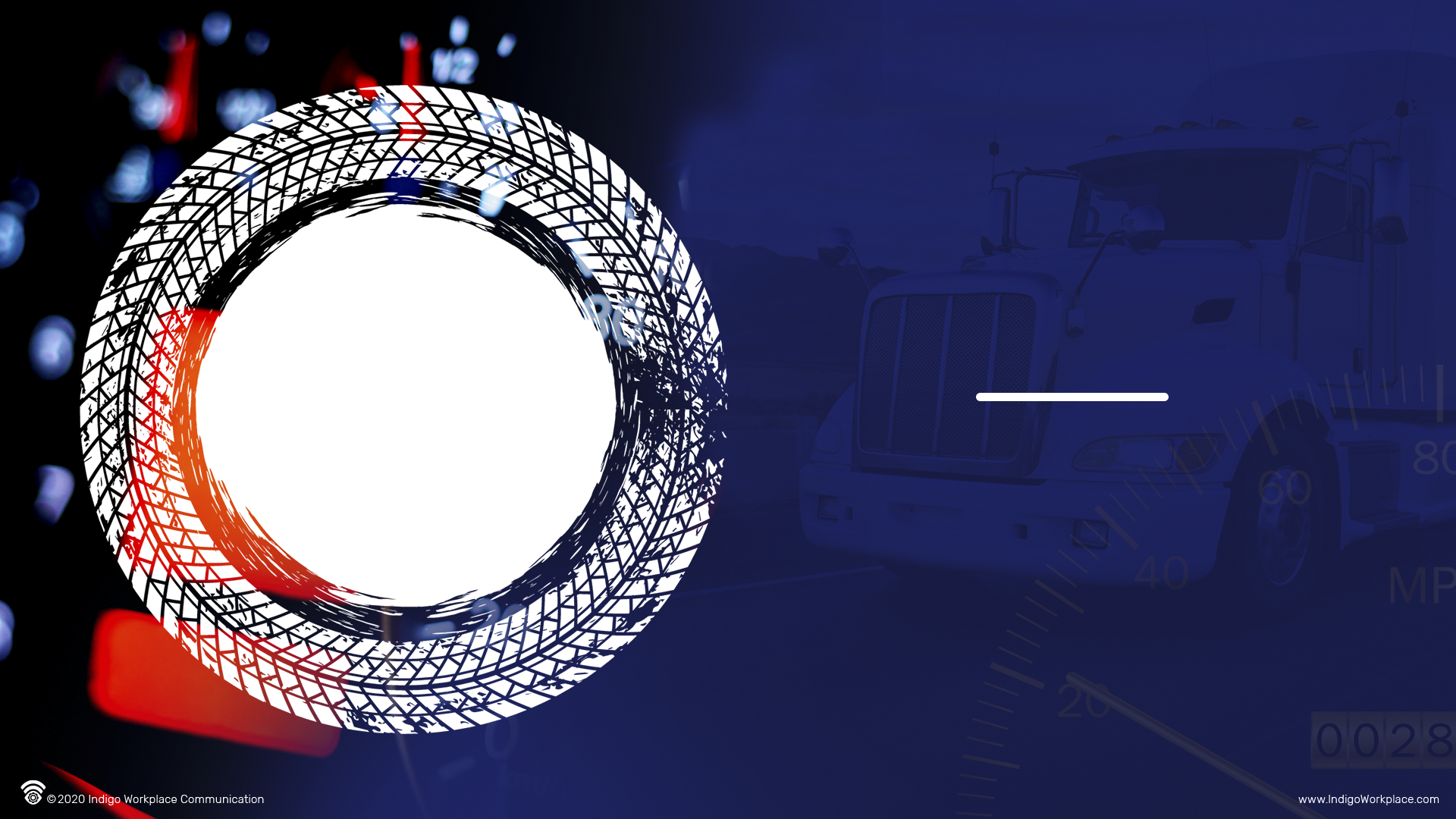 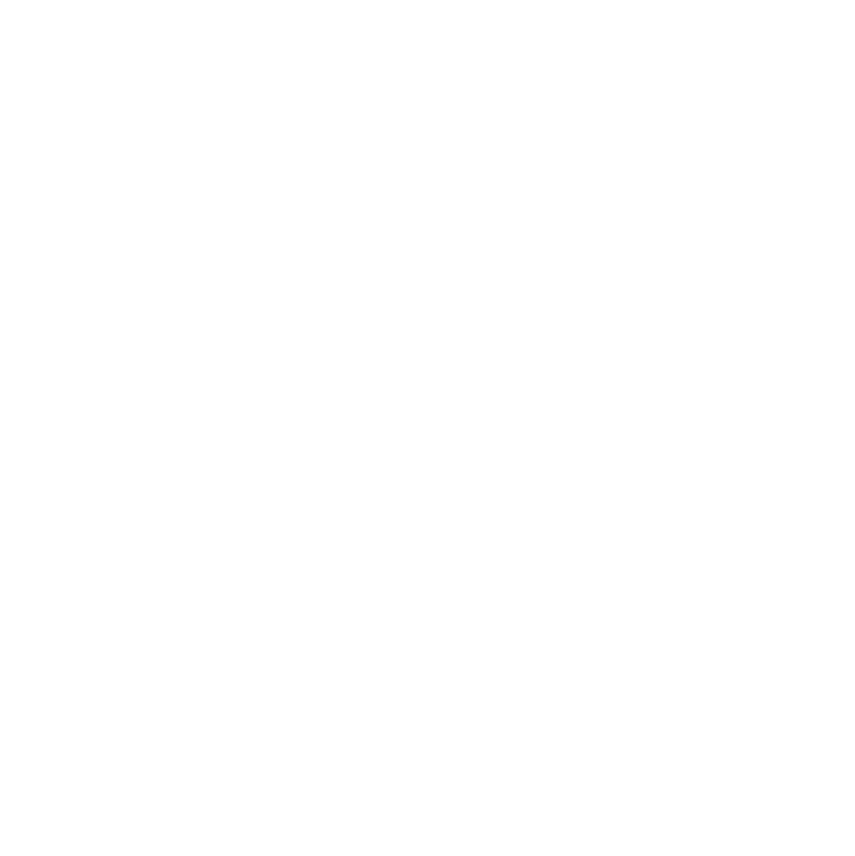 DRIVER OF
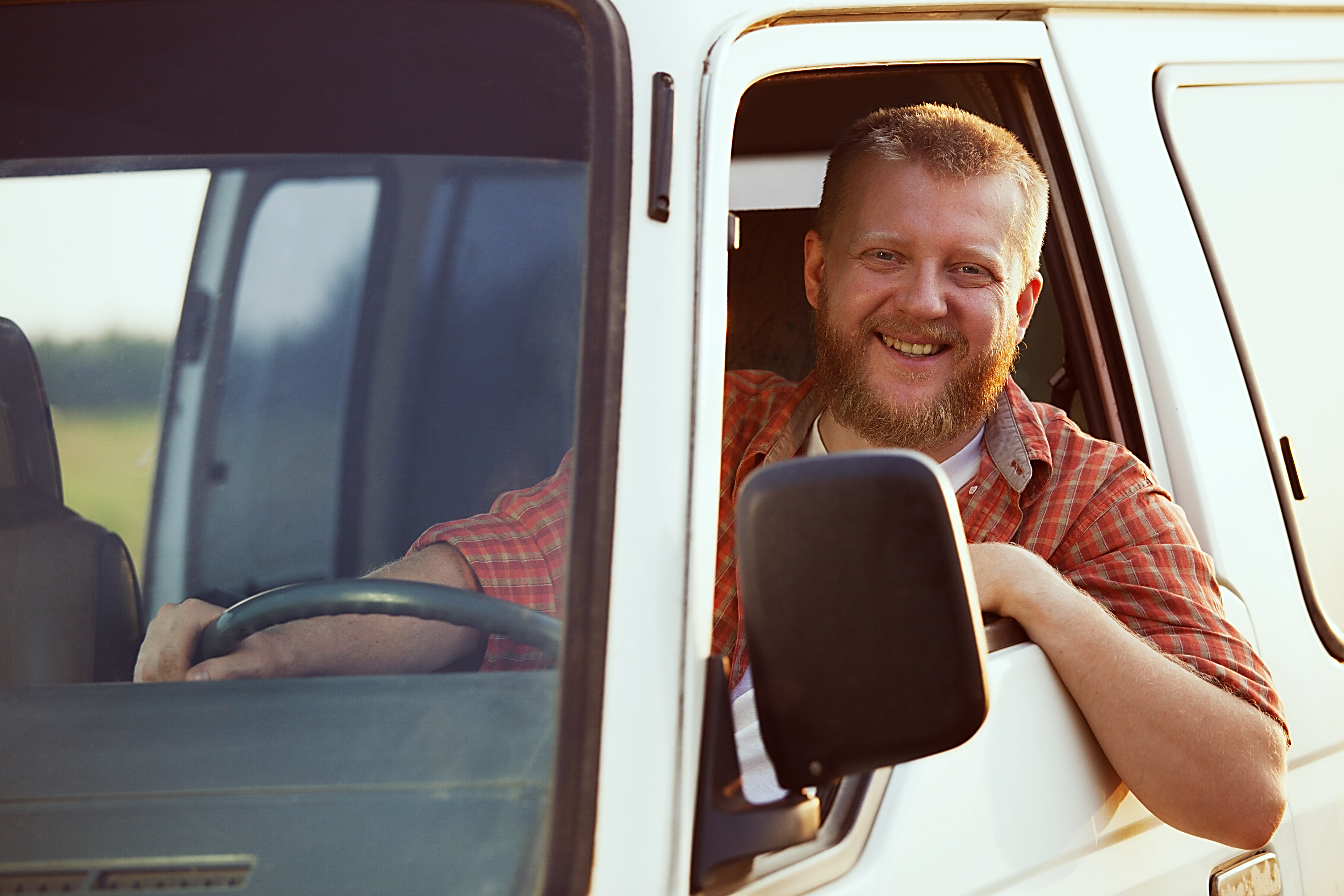 THE MONTH
DRIVER NAME
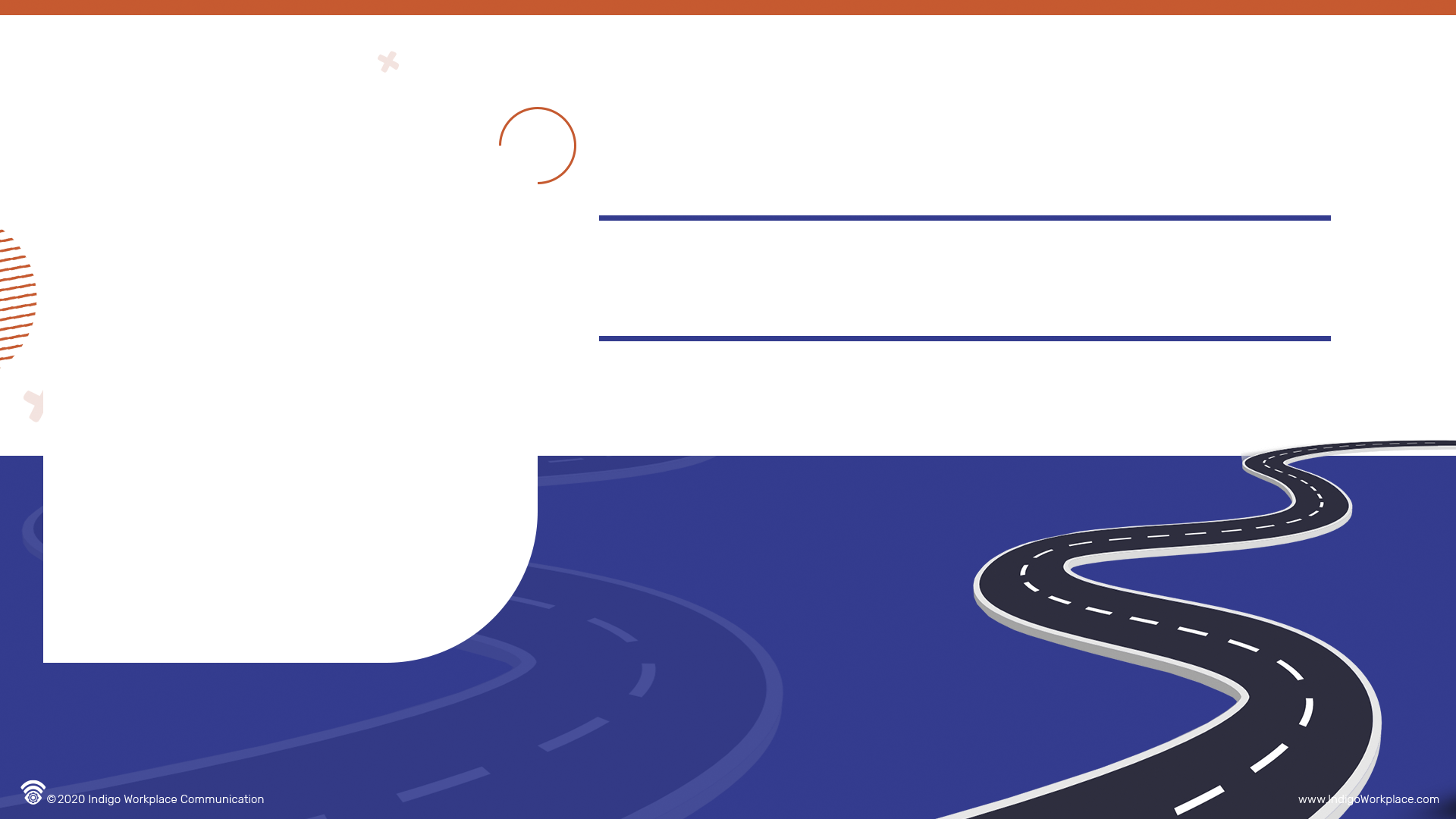 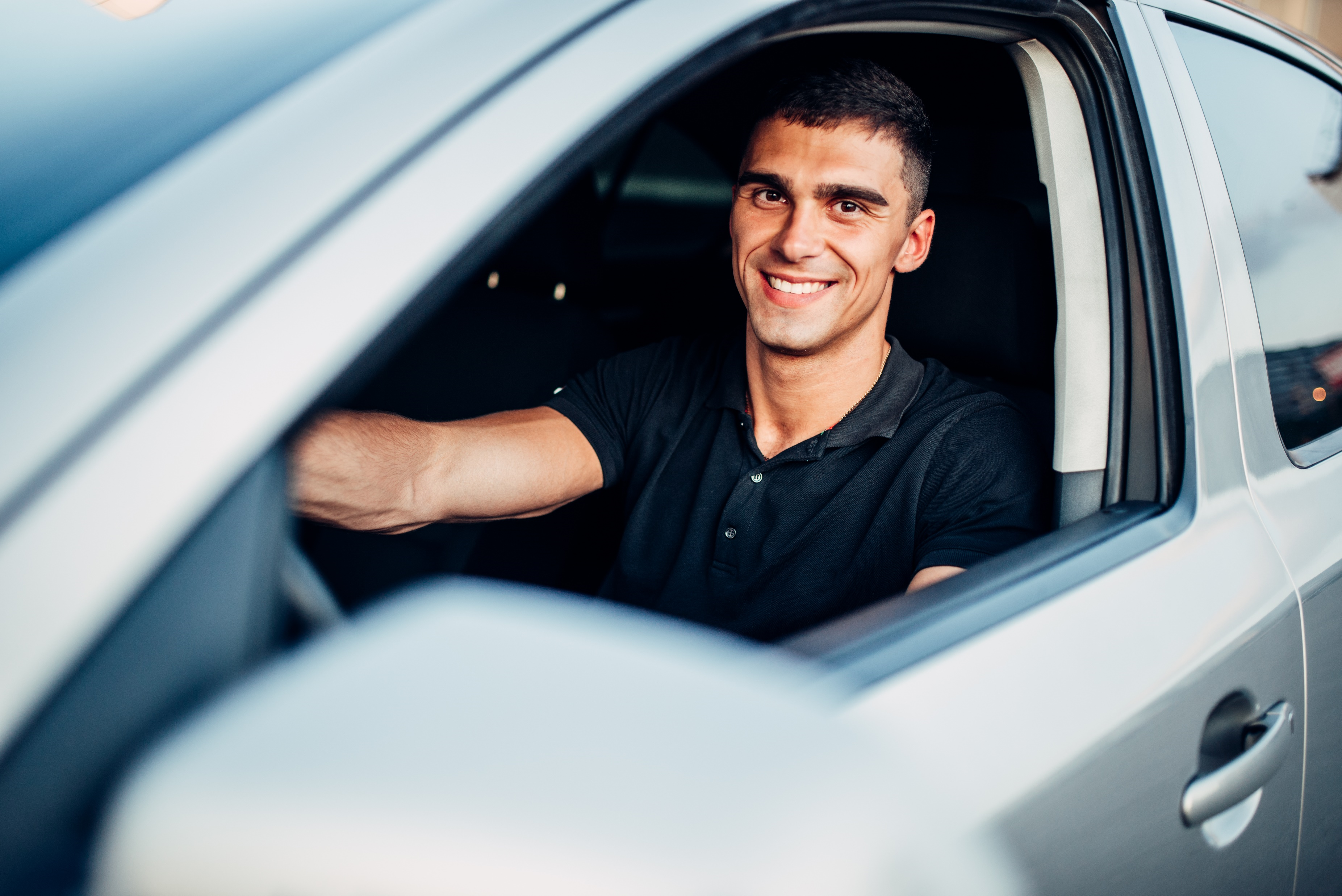 DRIVER OF THE MONTH
DRIVER NAME
12 YEARS
OF SAFE DRIVING
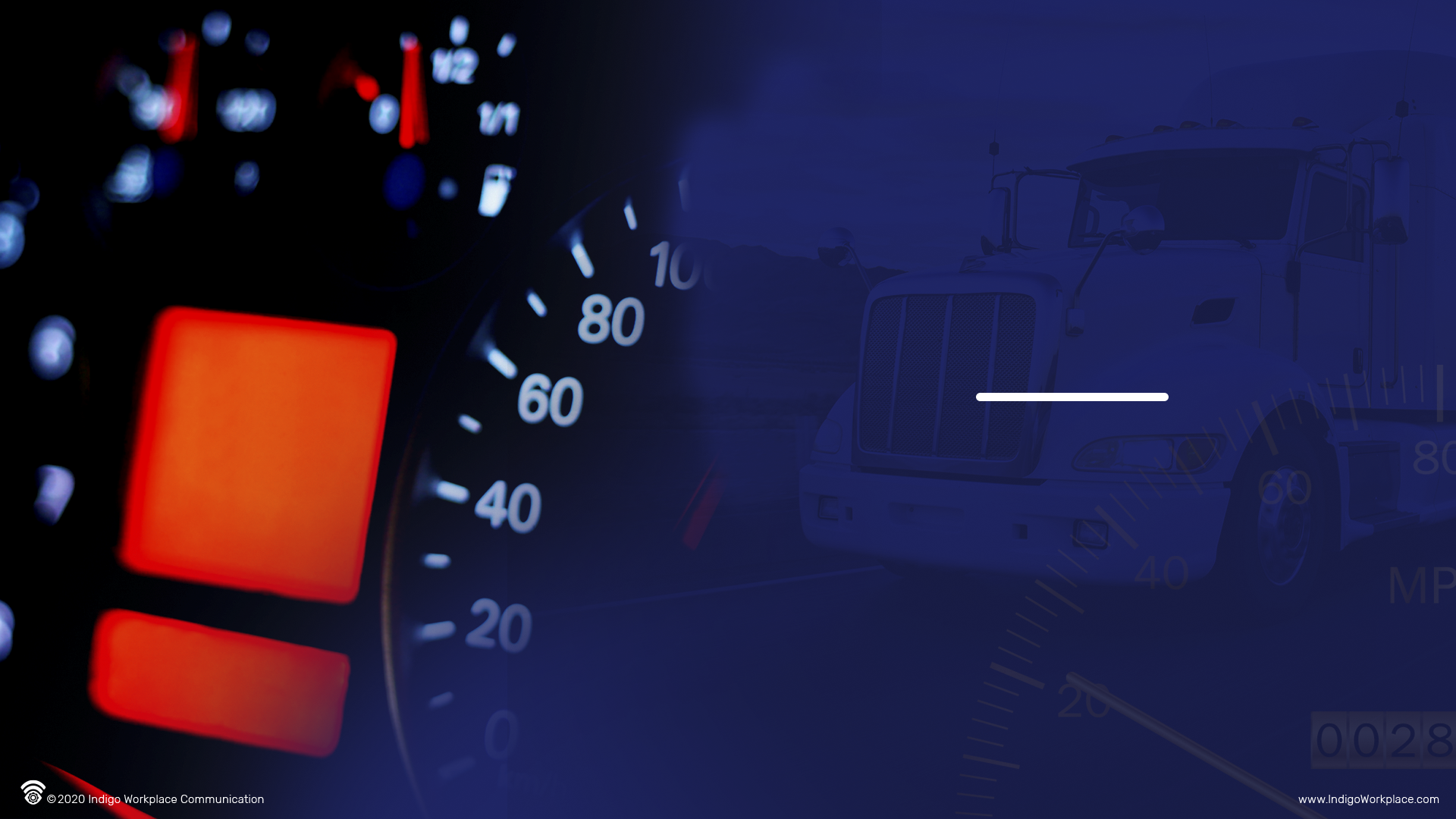 DRIVER OF
THE MONTH
DRIVER NAME
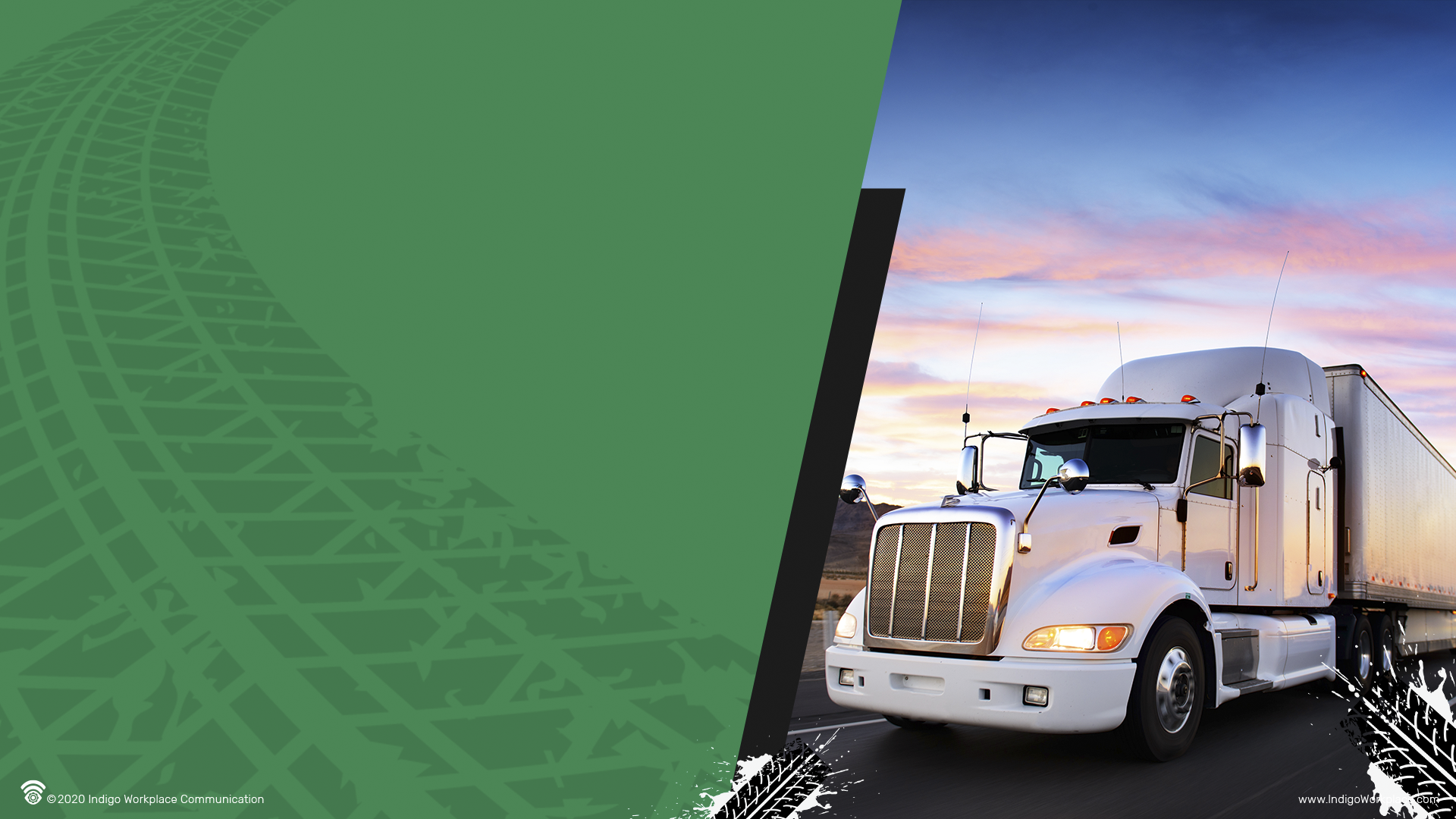 DRIVER OF
THE MONTH
DRIVER NAME
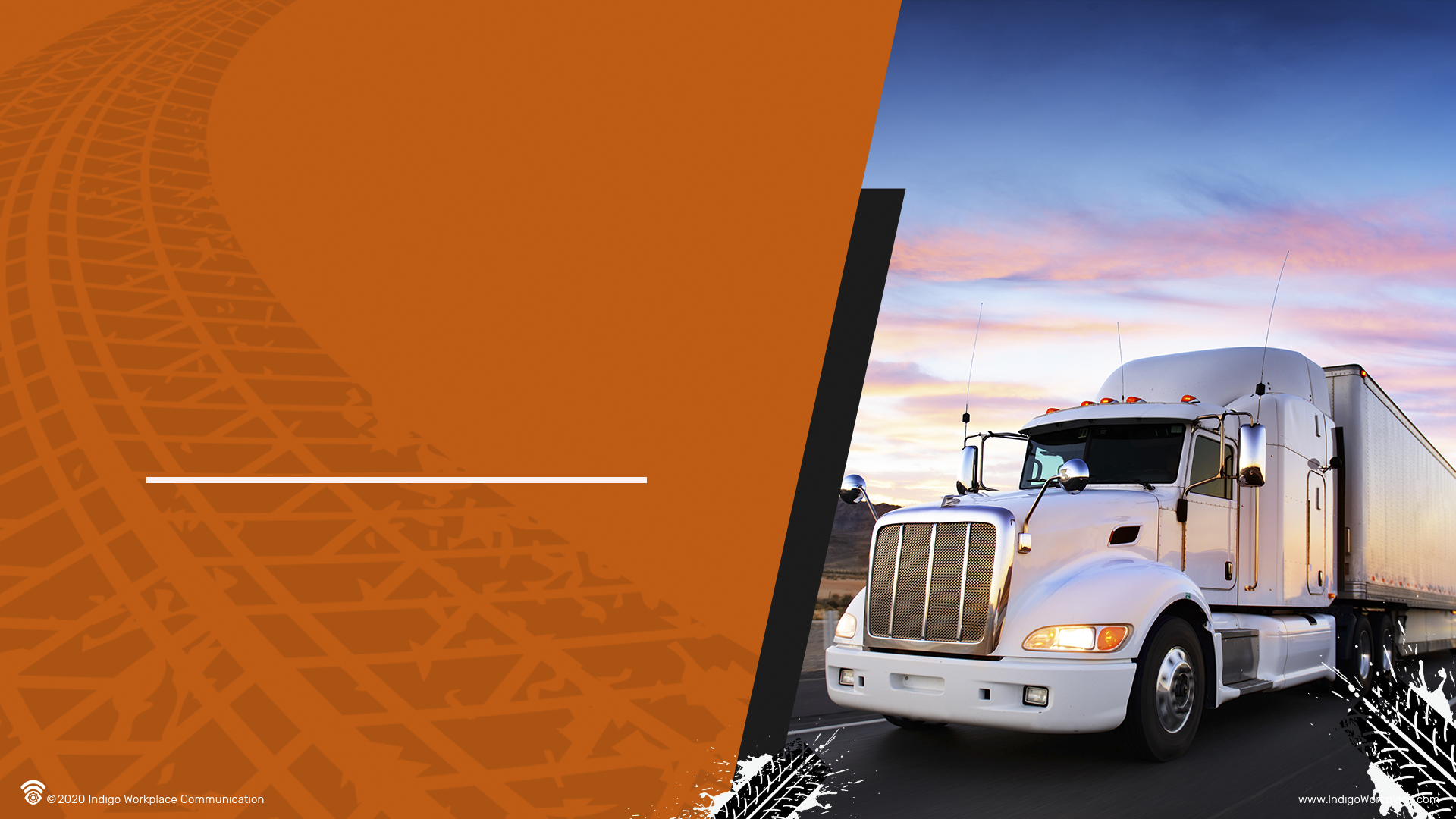 DRIVER OF
THE MONTH
DRIVER NAME
JANUARY
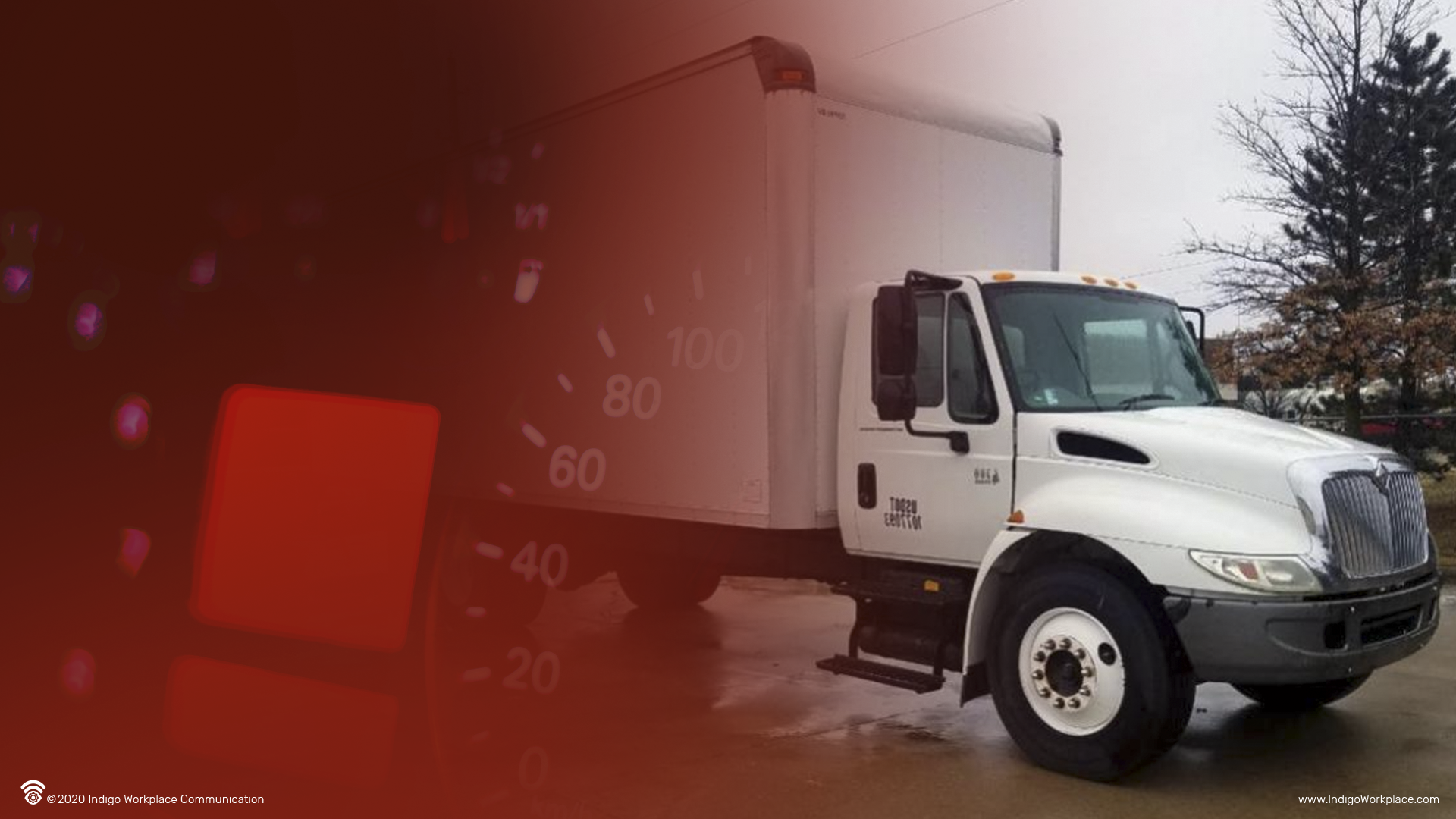 DRIVER OF
THE MONTH
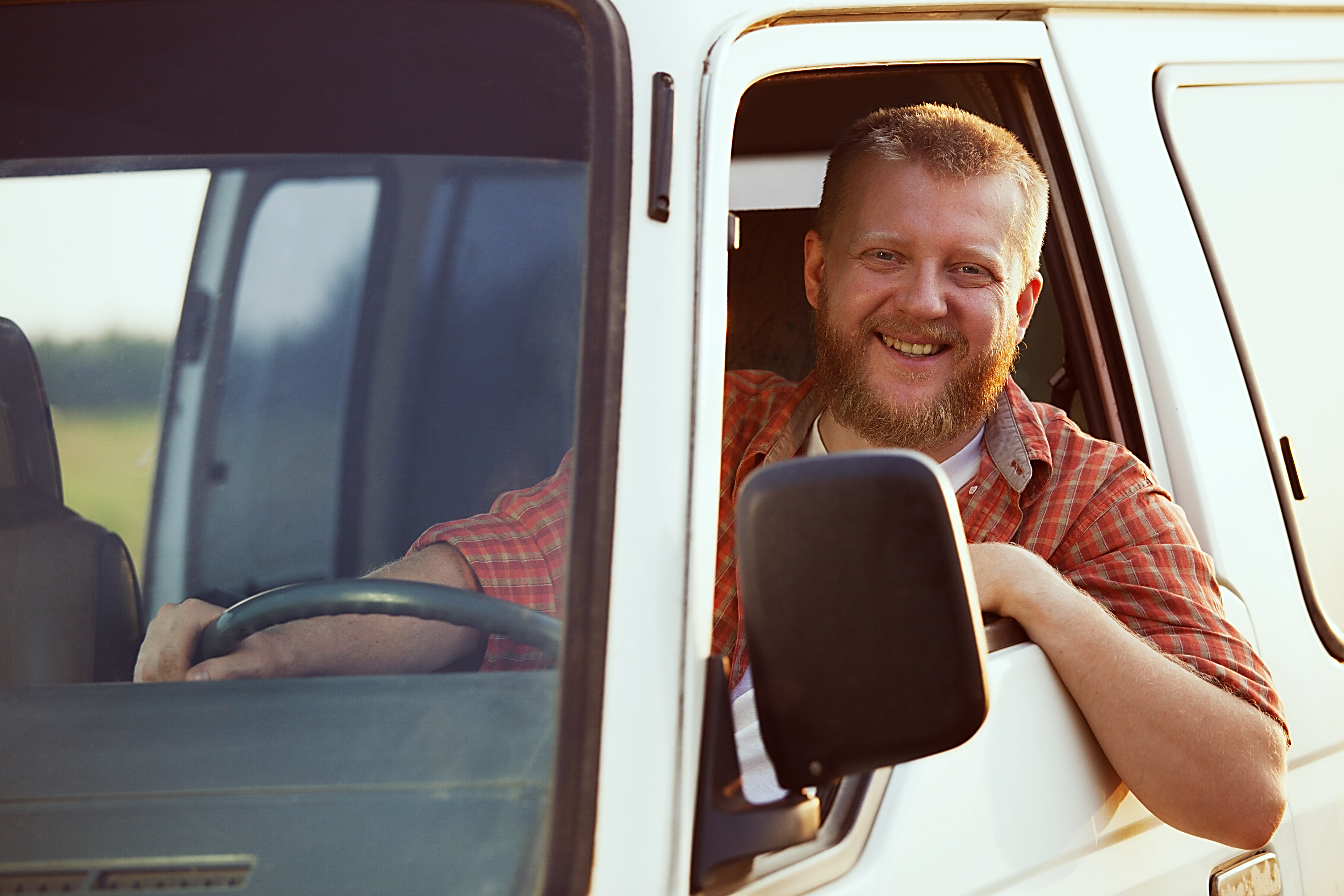 DRIVER NAME
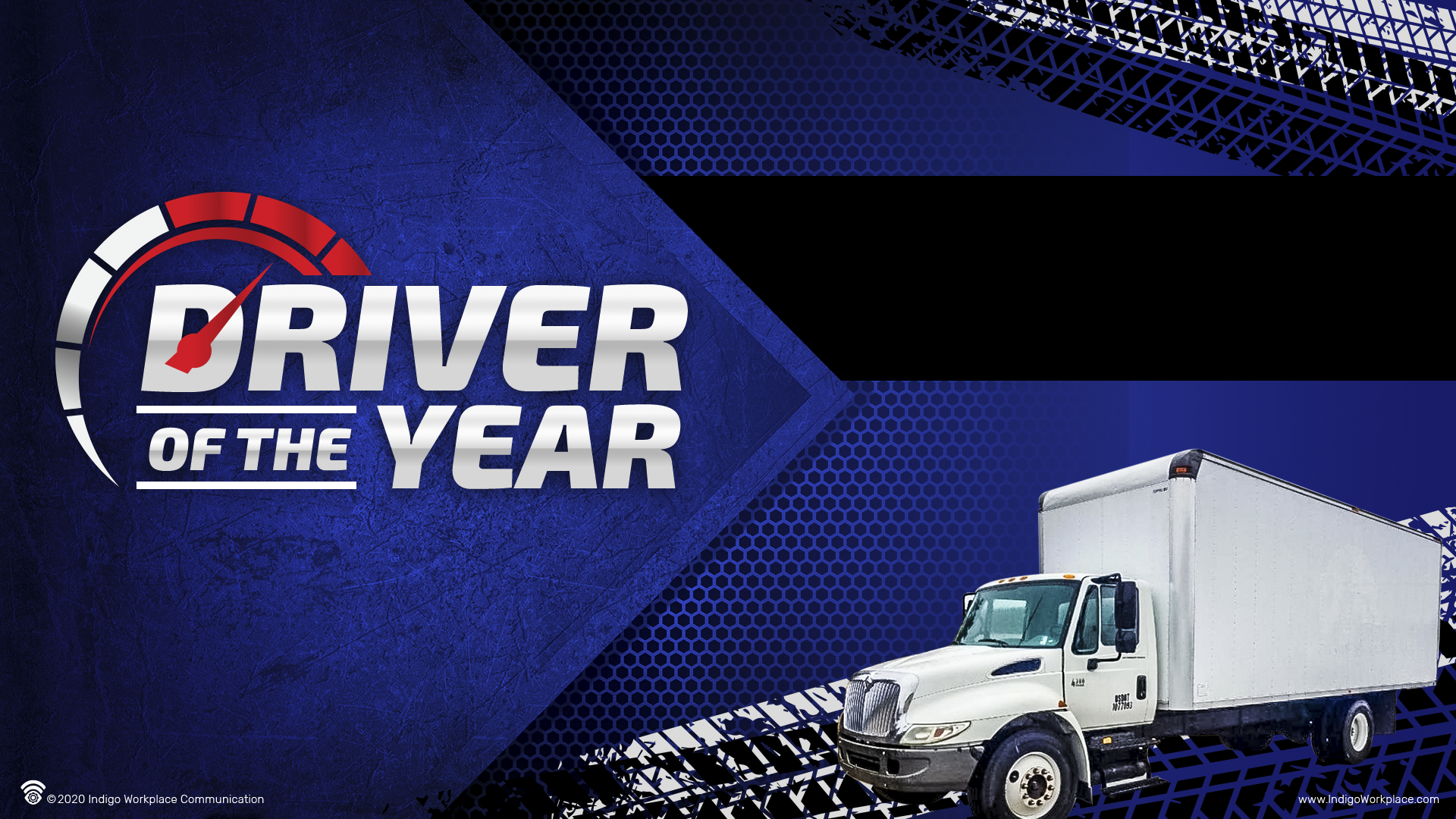 DRIVER NAME
2020
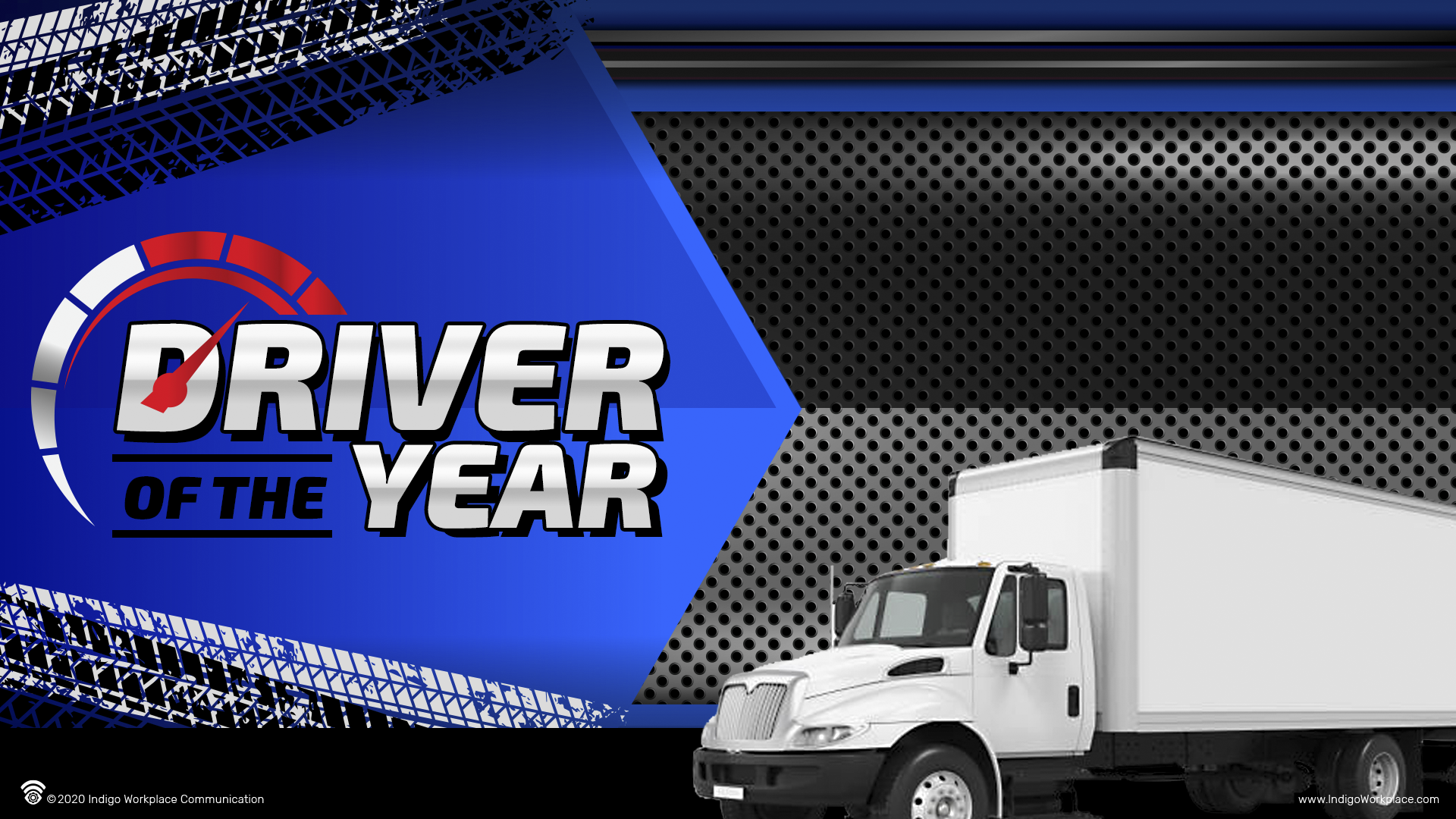 DRIVER NAME
2020
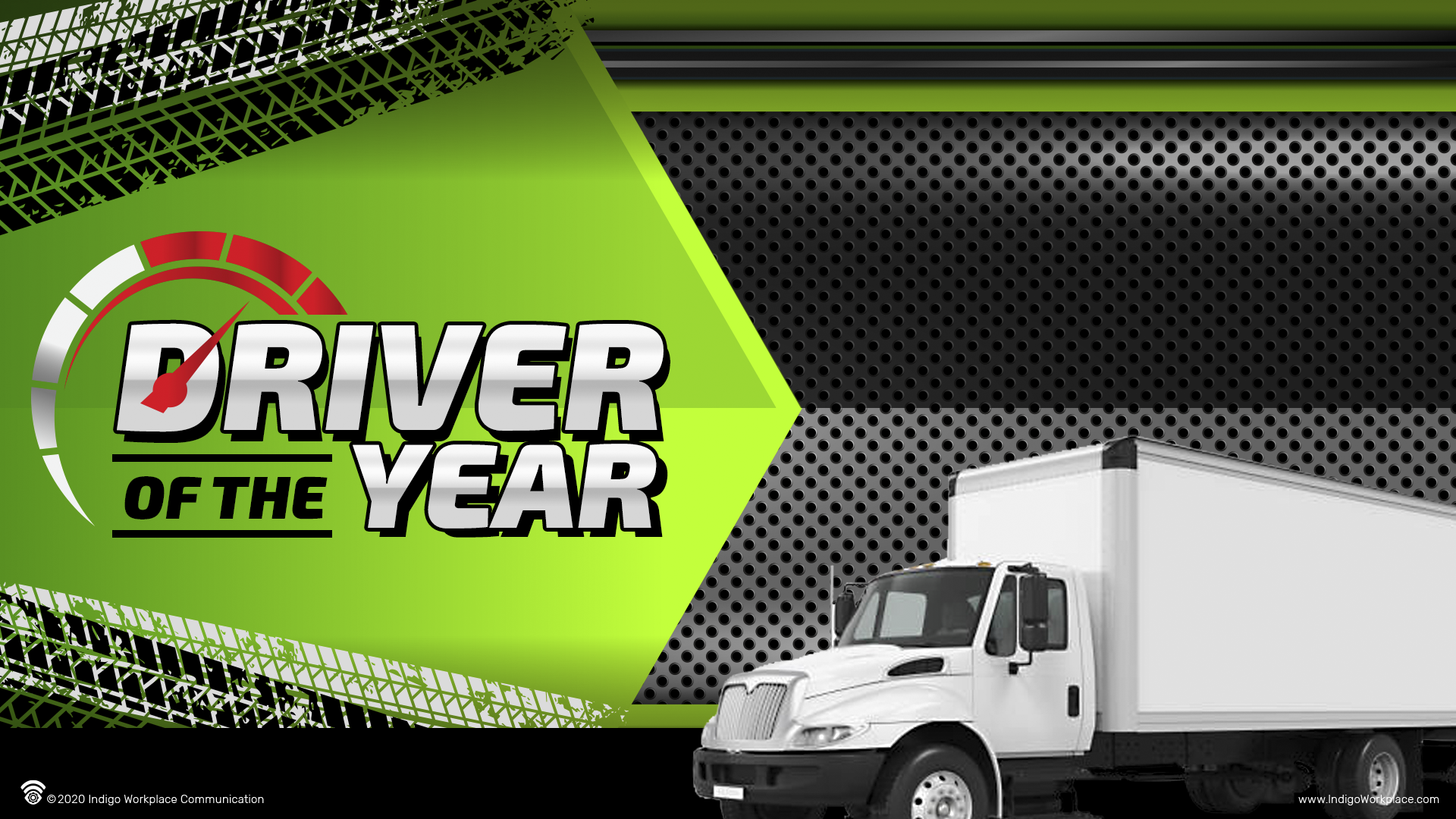 DRIVER NAME
2020
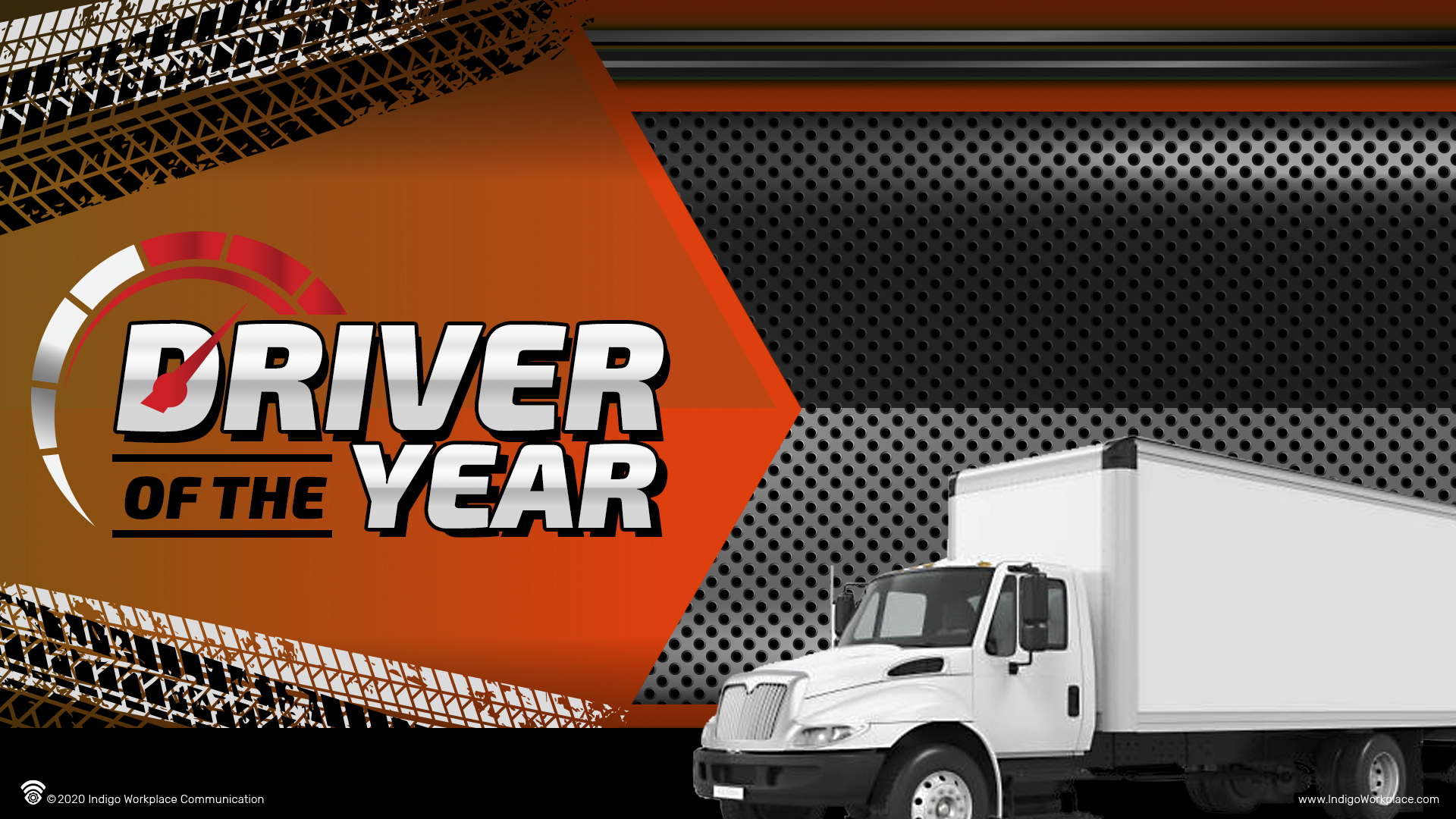 DRIVER NAME
2020
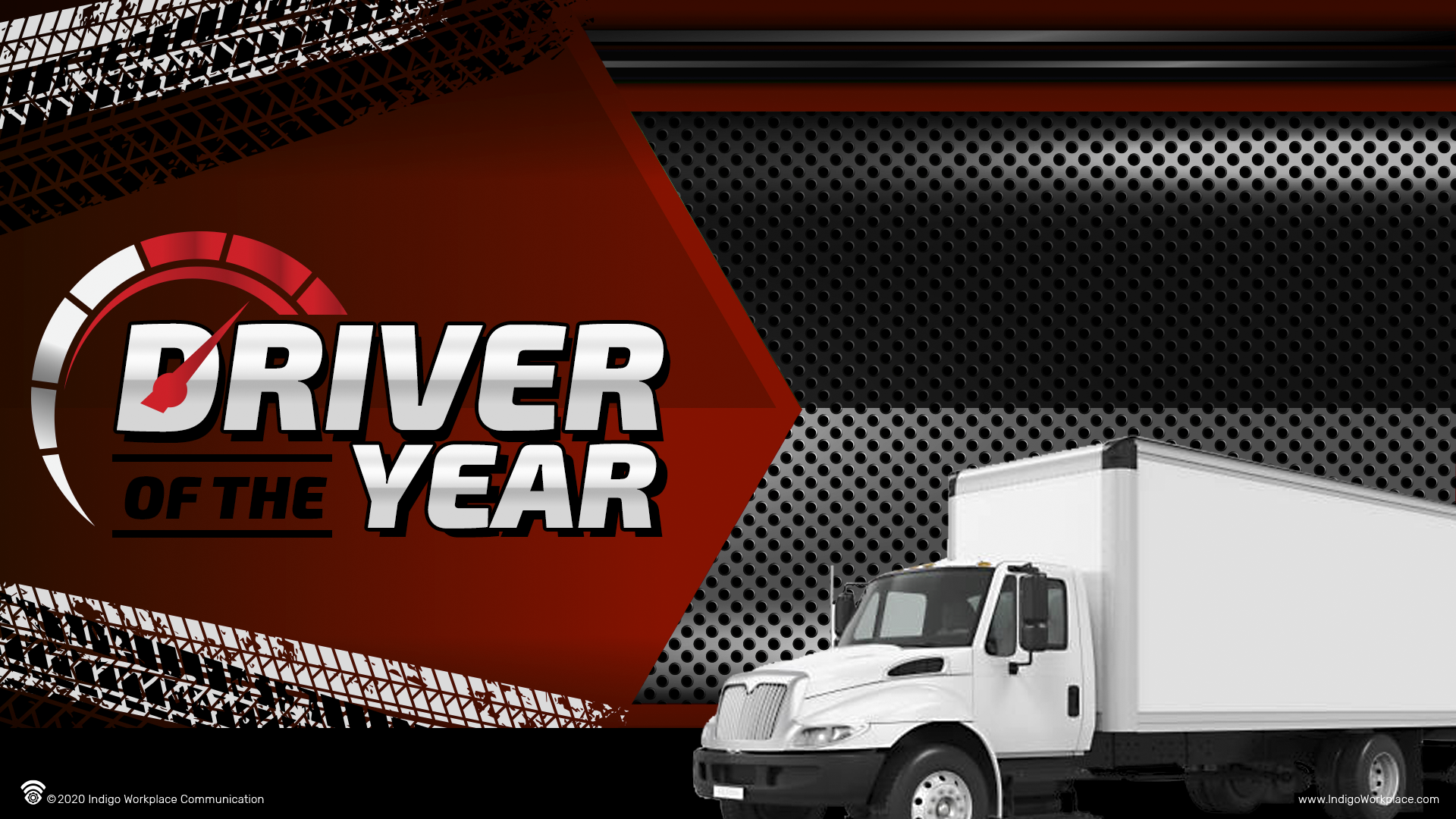 DRIVER NAME
2020
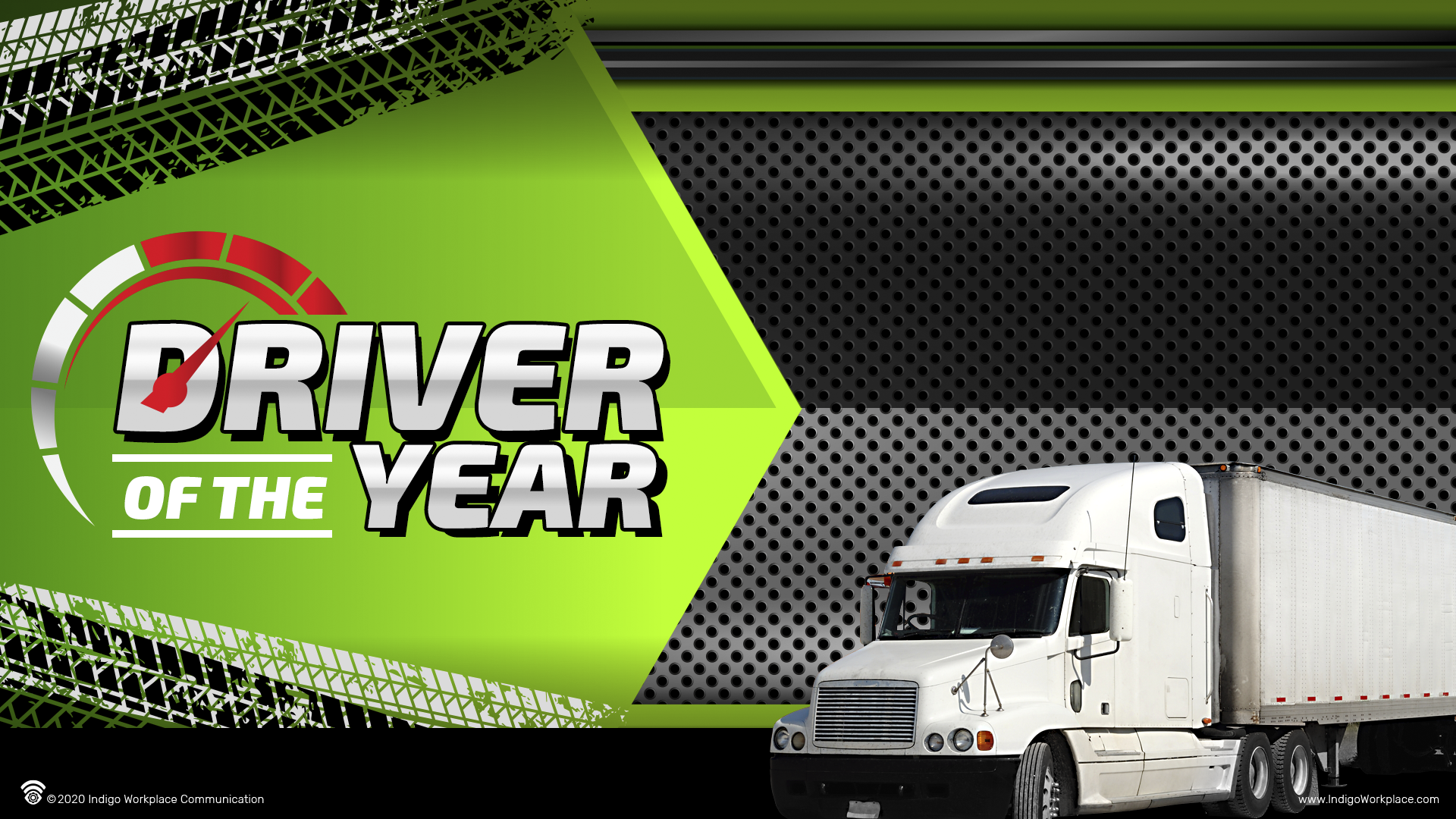 DRIVER NAME
2020
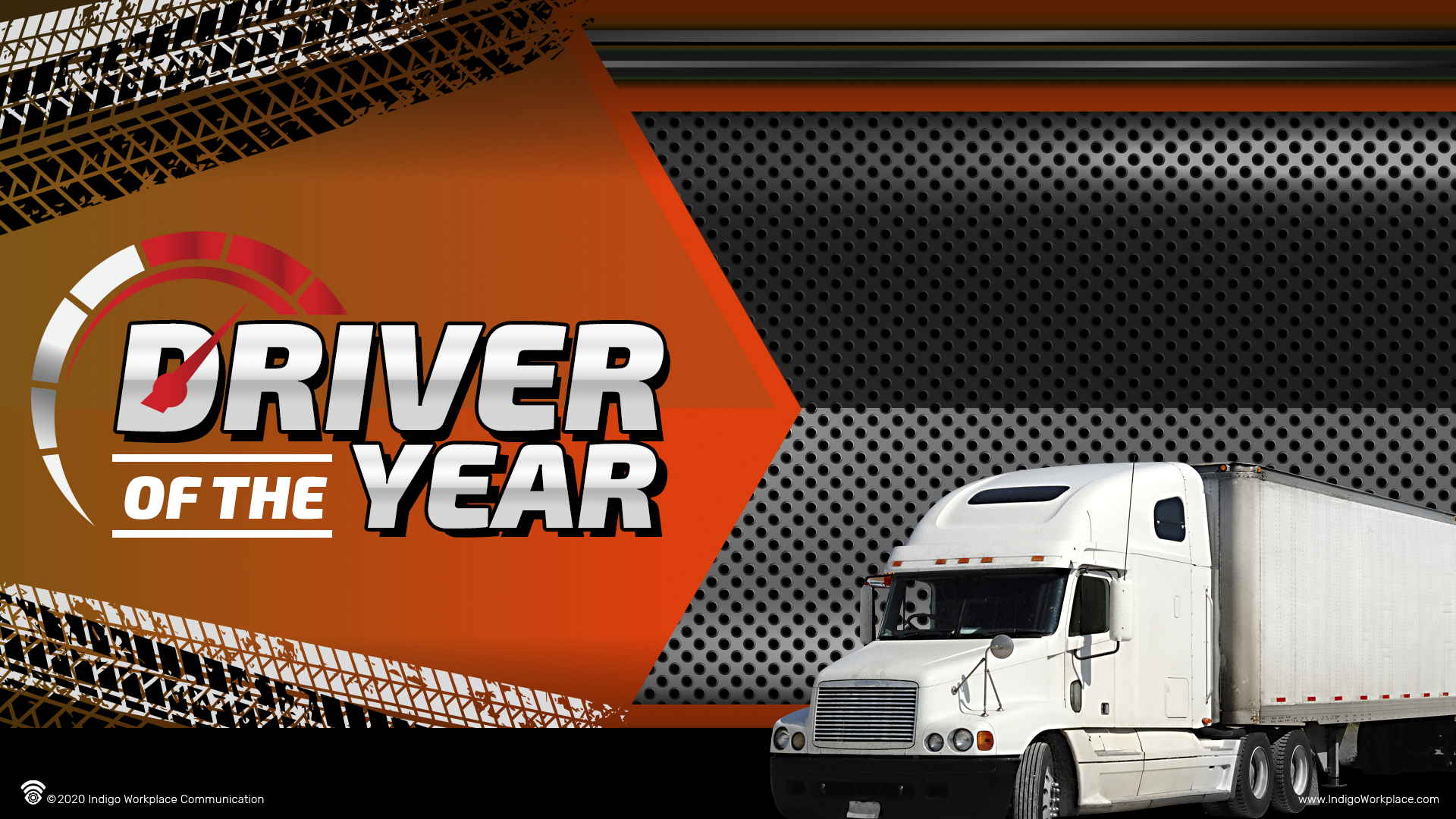 DRIVER NAME
2020
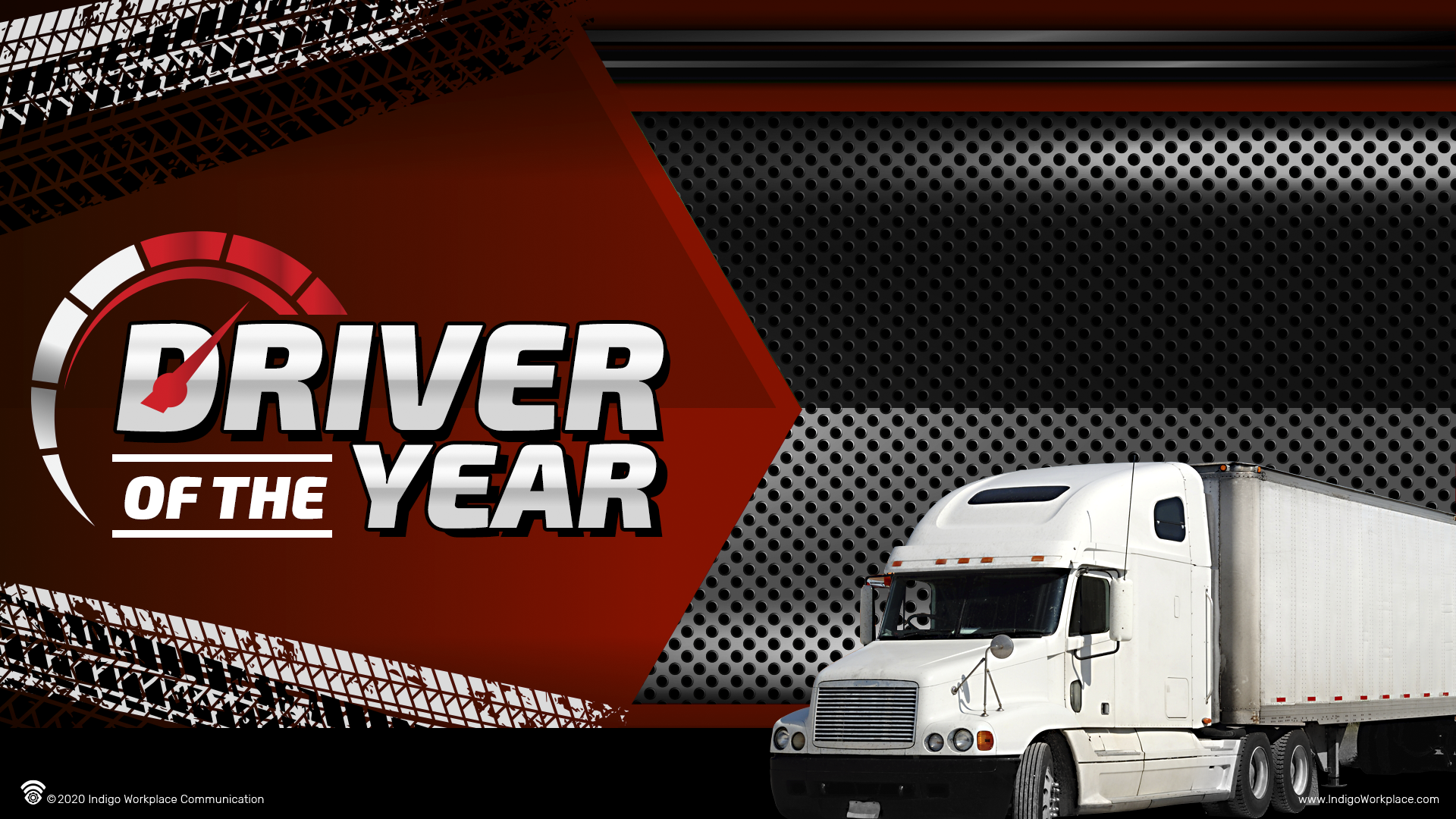 DRIVER NAME
2020
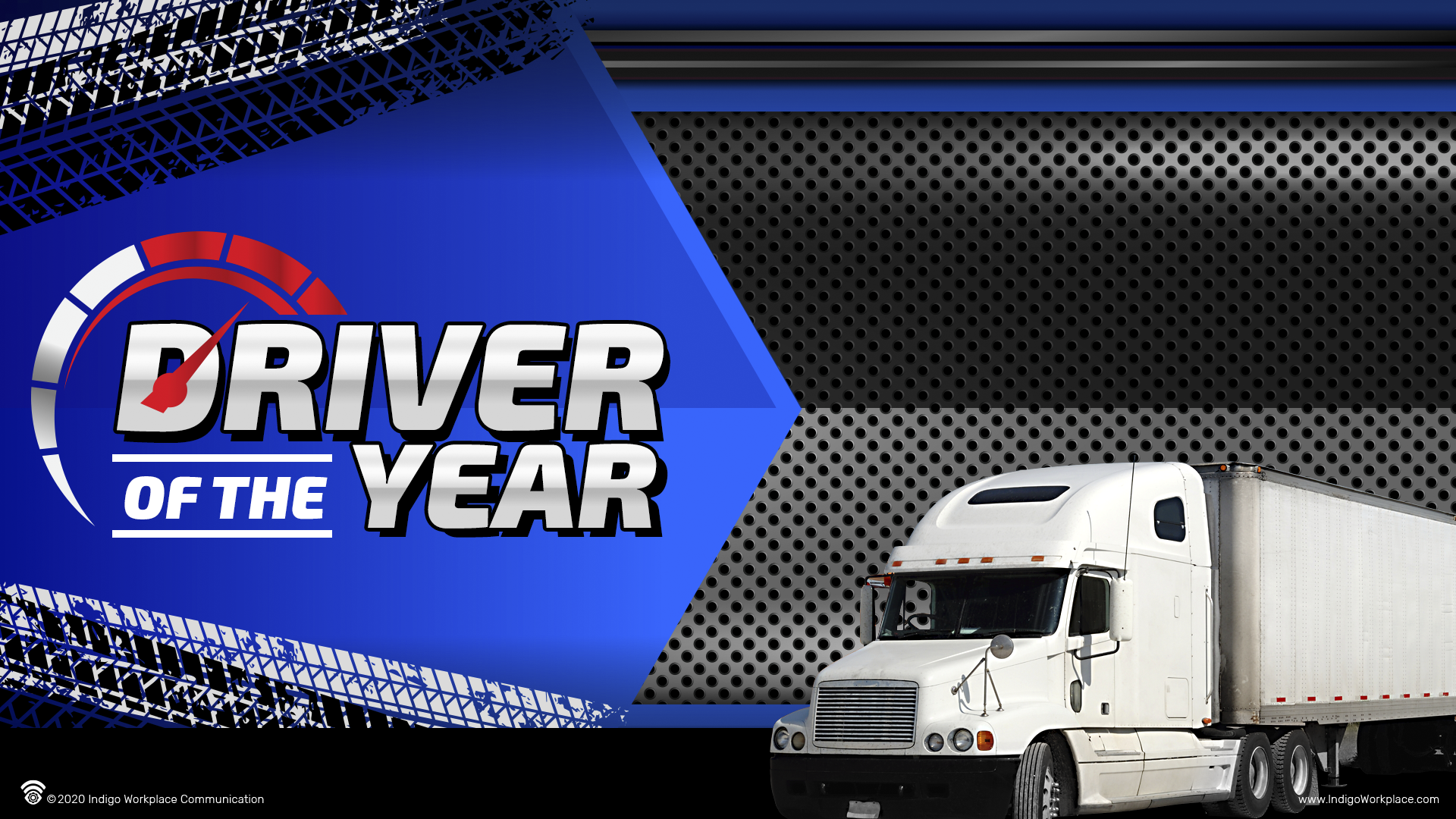 DRIVER NAME
2020
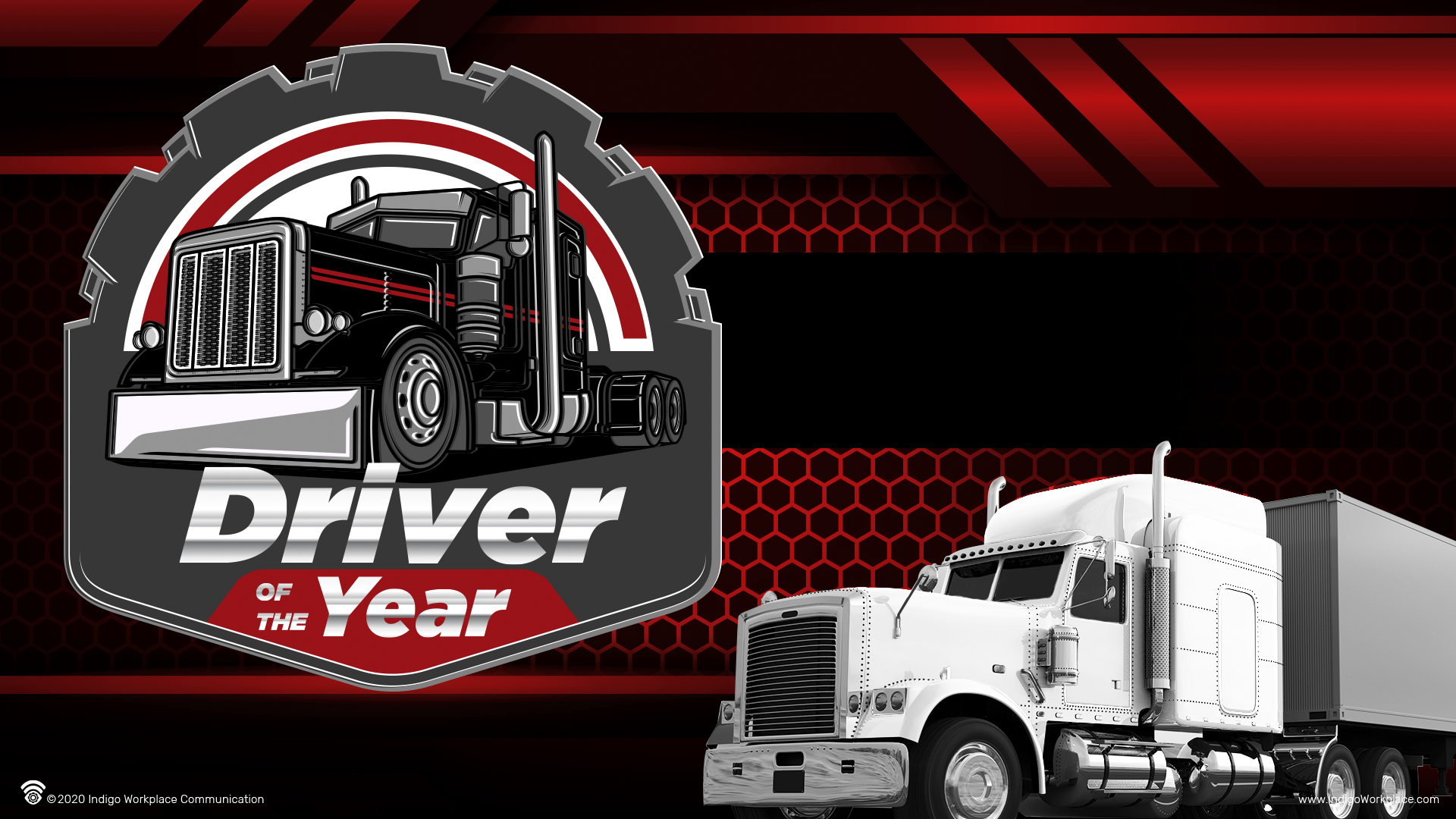 DRIVER NAME
2020
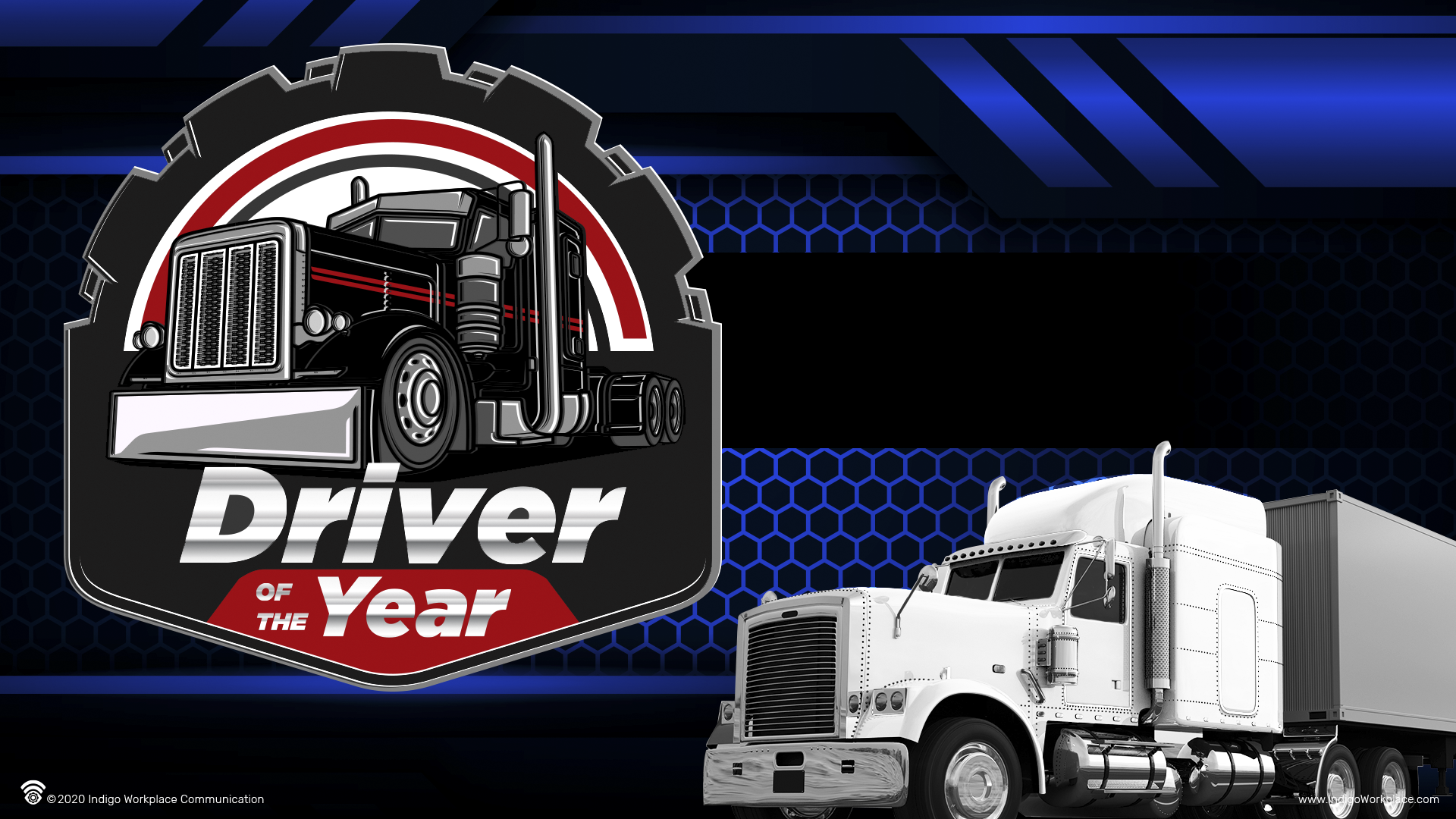 DRIVER NAME
2020
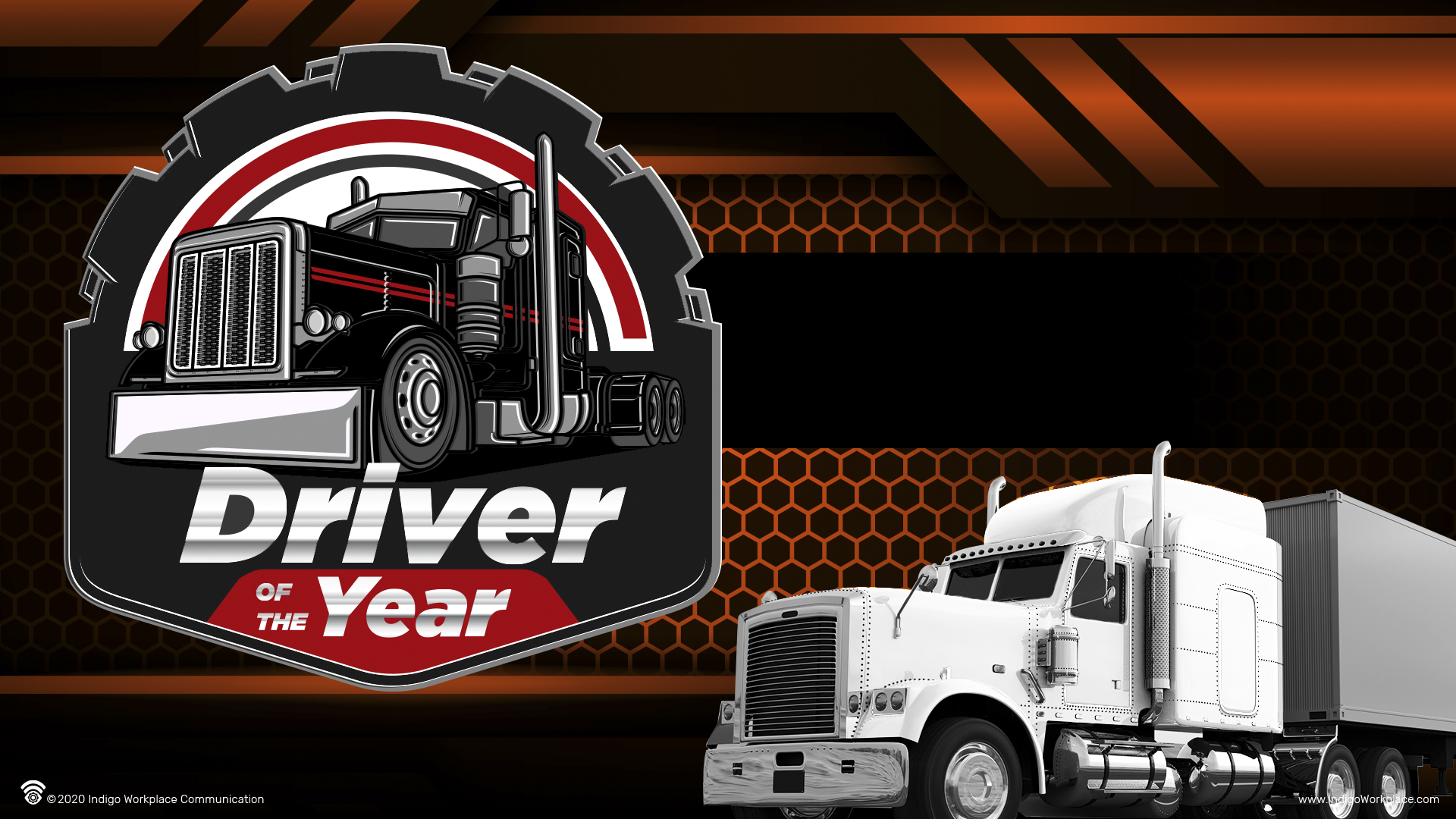 DRIVER NAME
2020
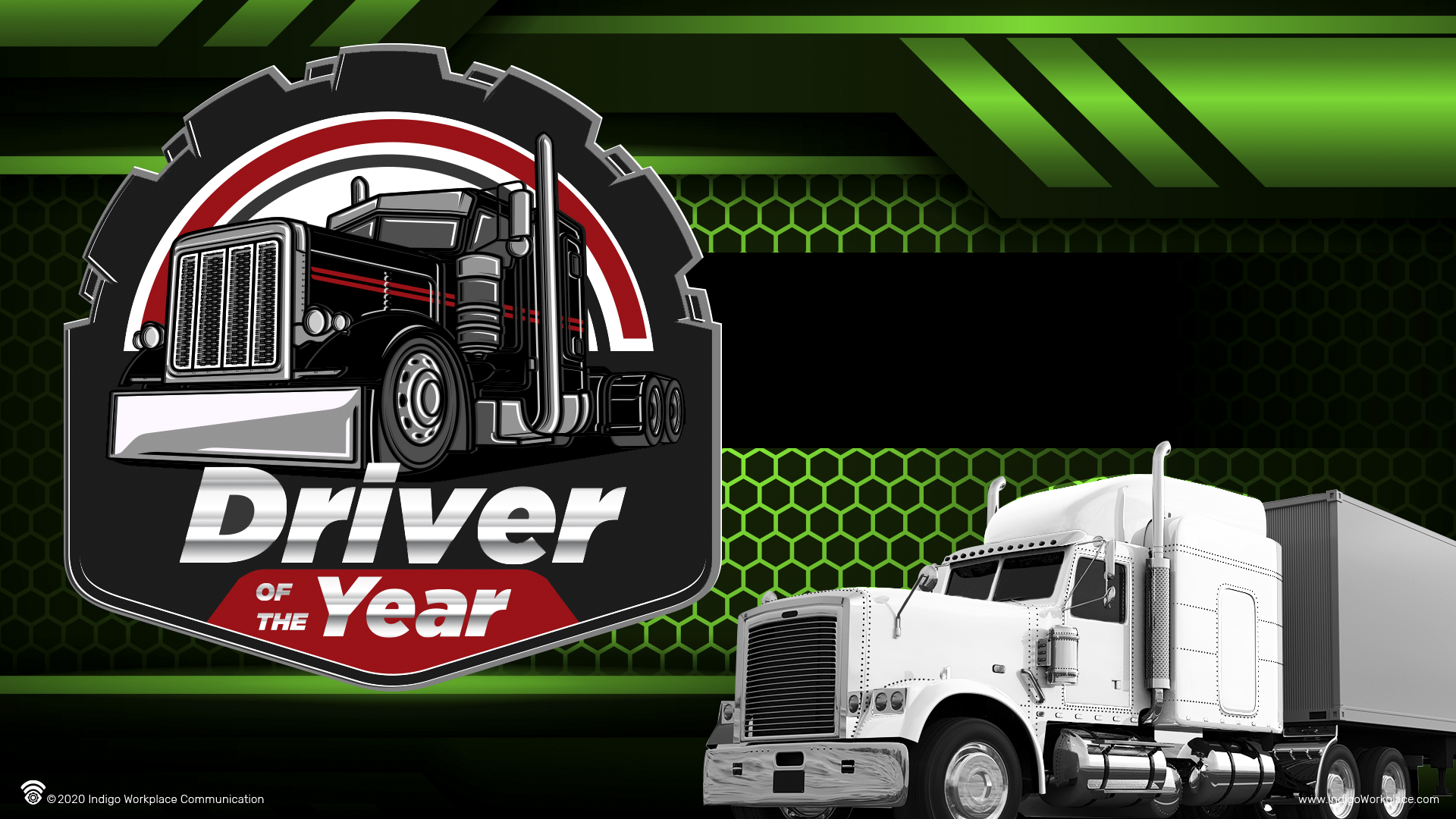 DRIVER NAME
2020
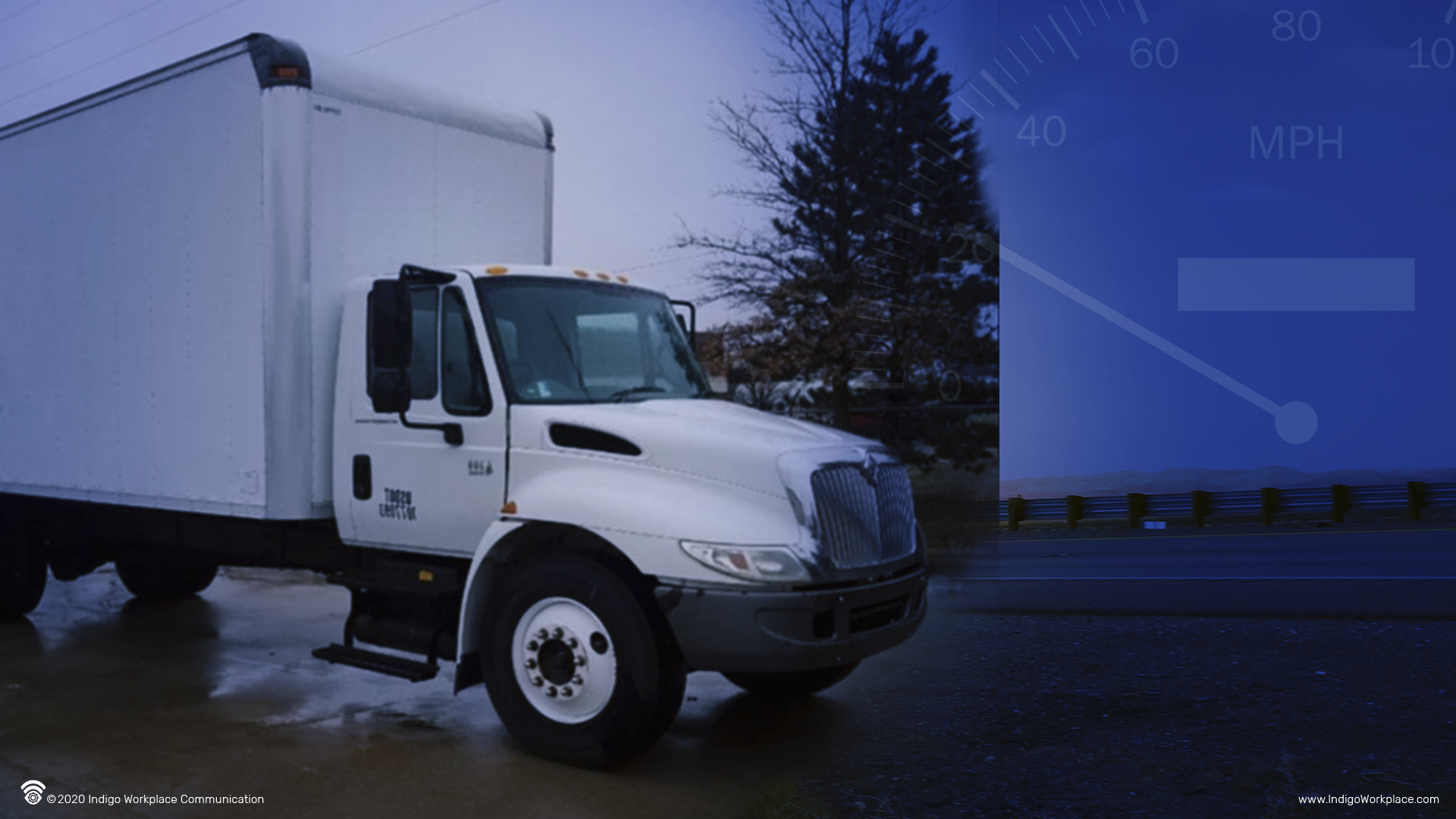 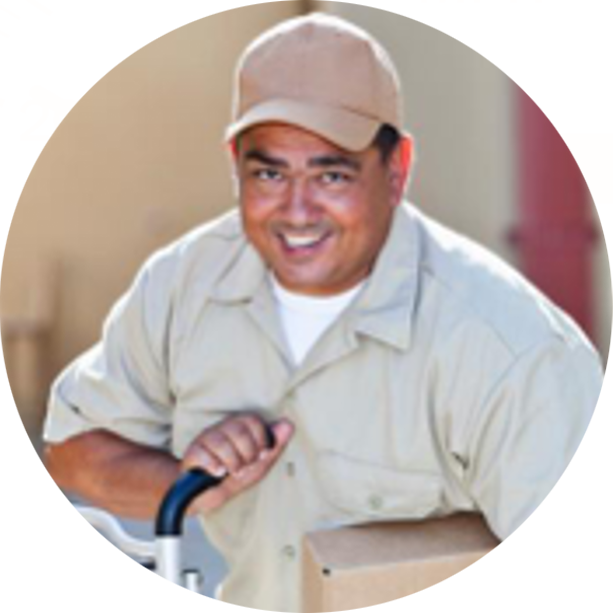 DRIVER
OF THE MONTH
DRIVER NAME
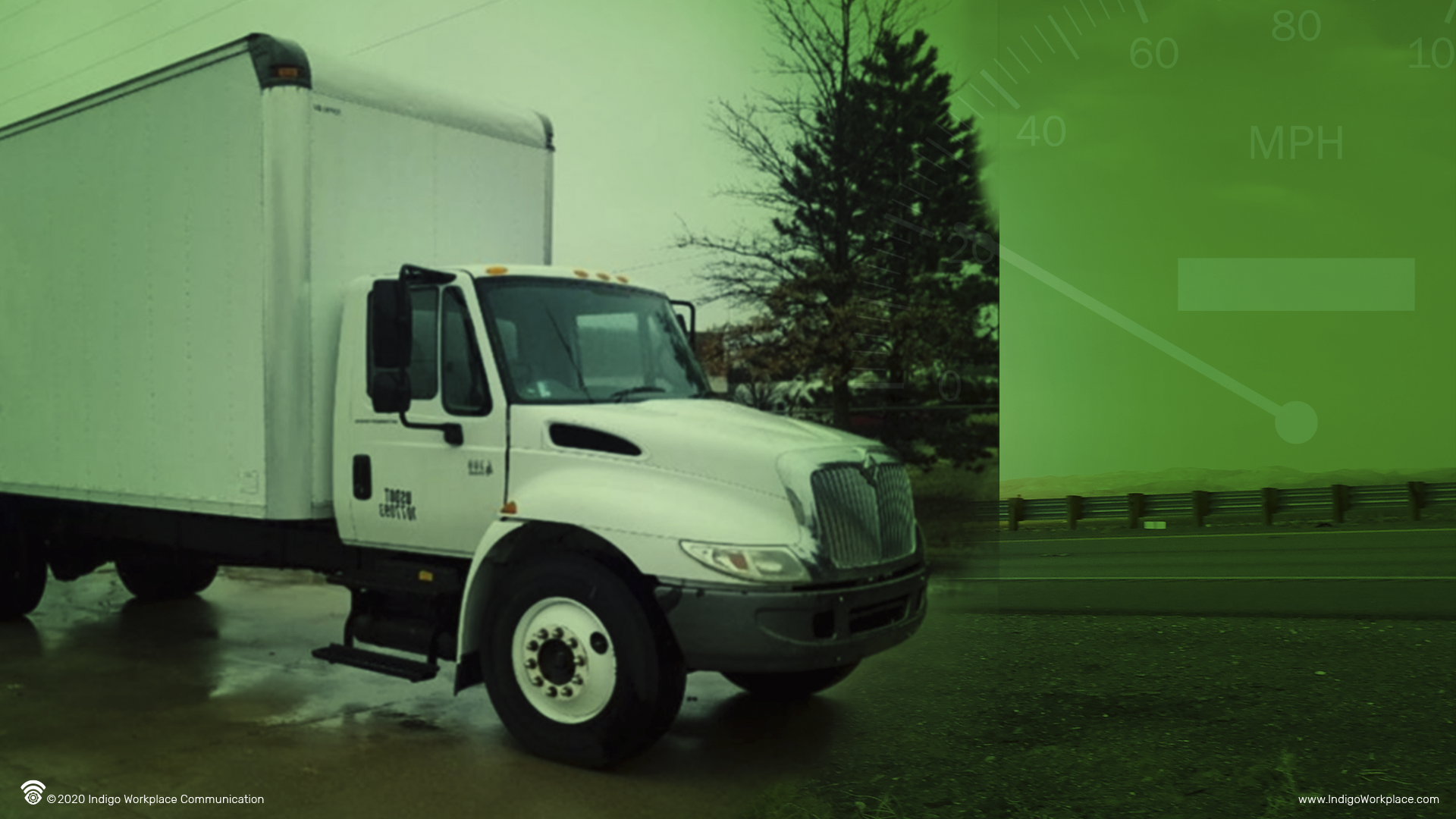 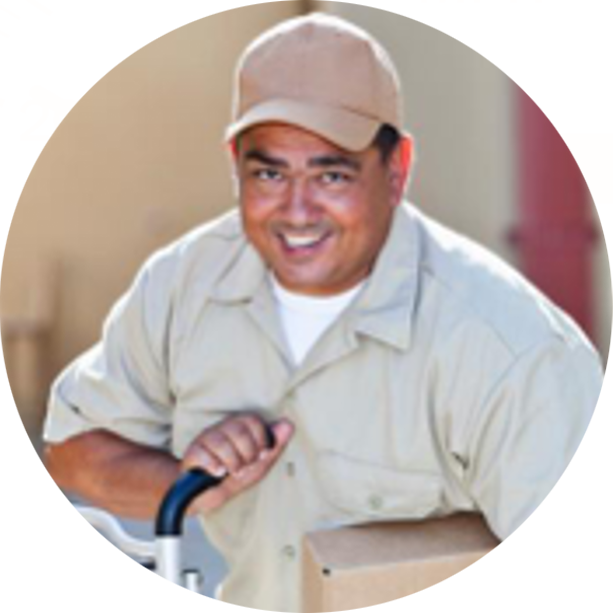 DRIVER
OF THE MONTH
DRIVER NAME
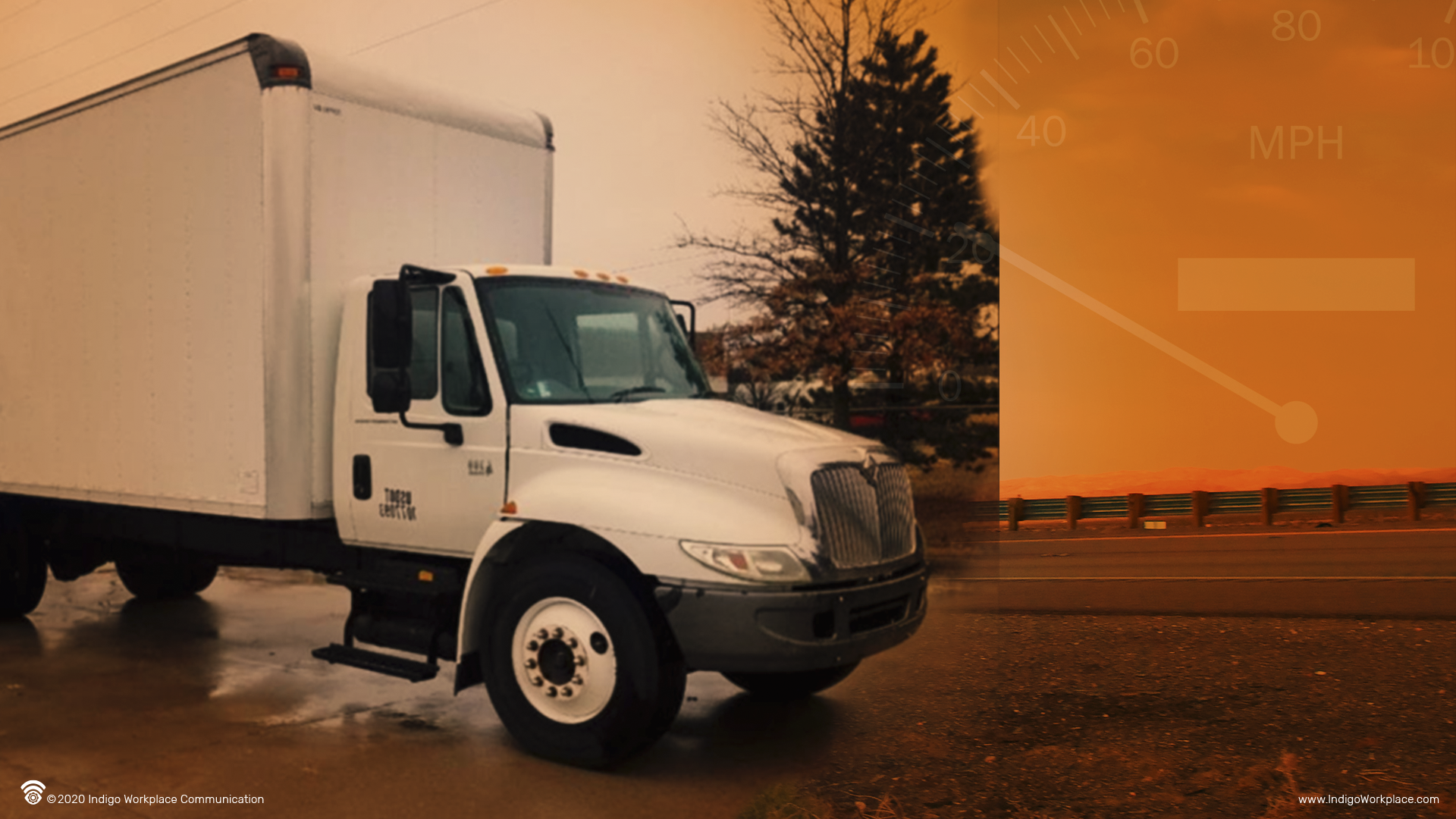 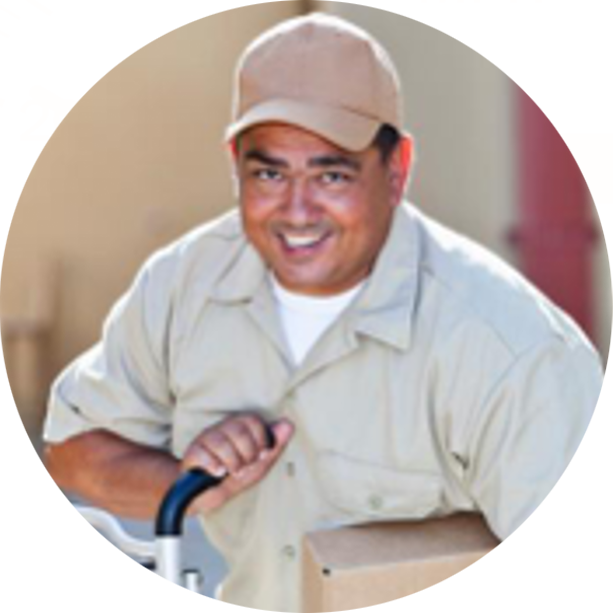 DRIVER
OF THE MONTH
DRIVER NAME
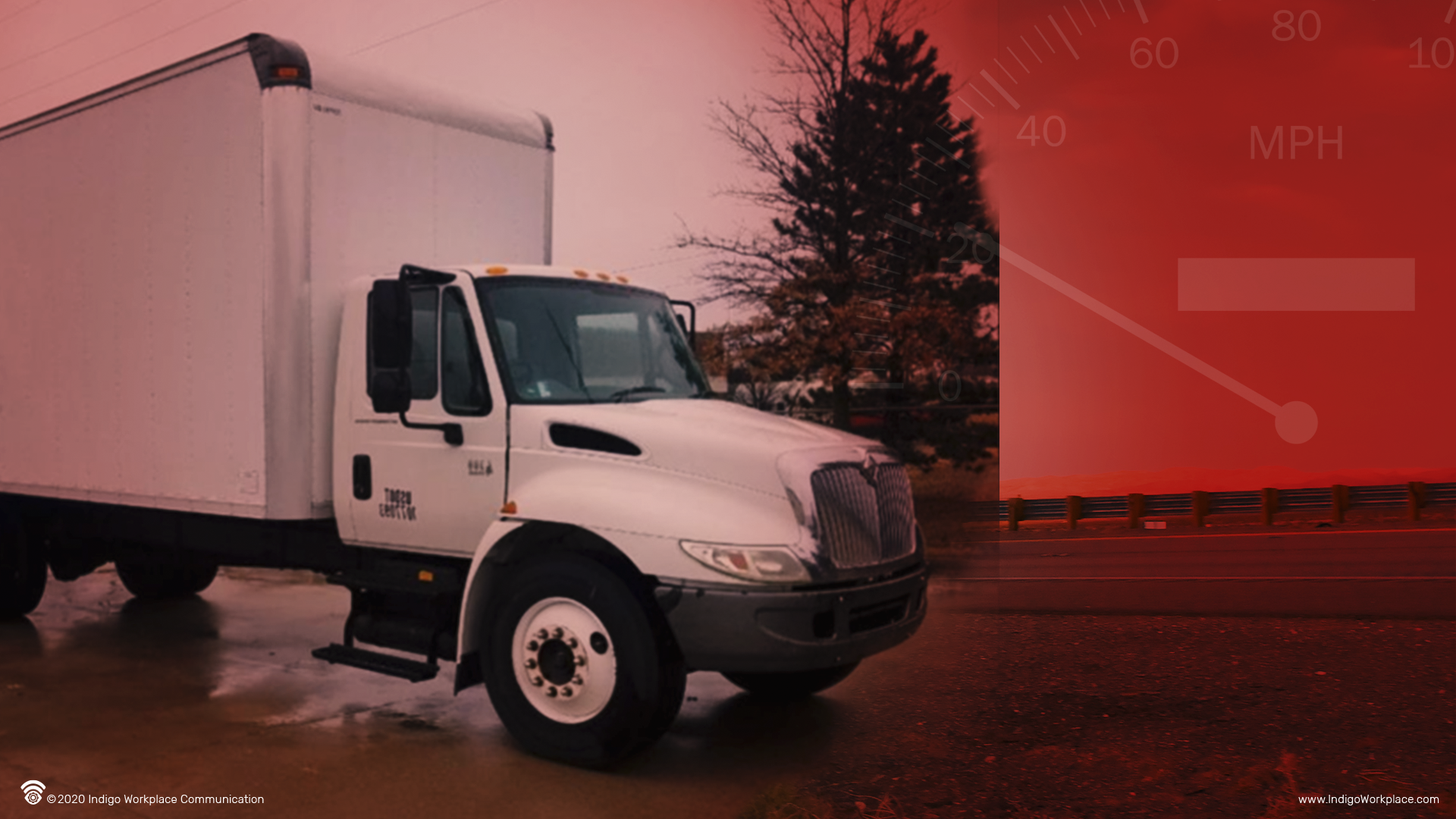 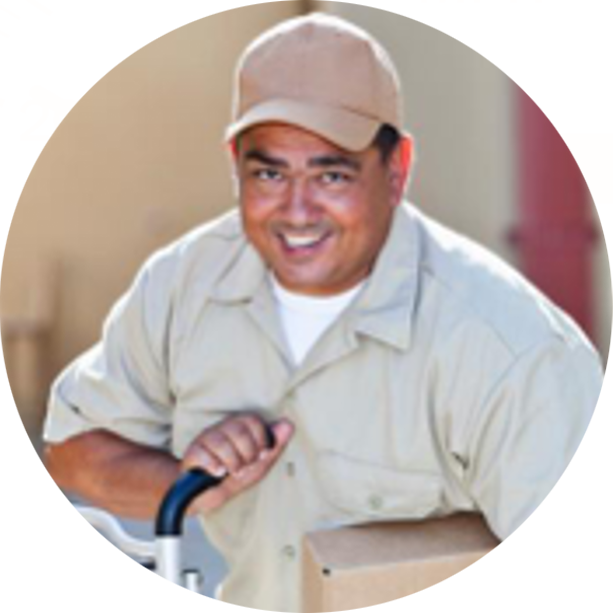 DRIVER
OF THE MONTH
DRIVER NAME
WE HOPE YOU’RE ENJOYING YOUR 150 FREE INDIGO POWERPOINT TEMPLATES!
As the leader in workplace communication for over 25 years, we understand that creating professional content isn’t always easy. But now that you’ve got that part handled with Indigo’s templates, how are you going to effectively share your creative genius with your workforce?
• Engage your entire company with important updates and announcements.

• Upload workplace content to your screens from your computer in seconds.
• Send meaningful content to keep your workplace safe, healthy, and secure from wherever you are.

• Keep your audience informed of current events, real-time weather and traffic conditions.
WITH INDIGO’S DIGITAL SIGNAGE SOFTWARE, IT ONLY TAKES A FEW CLICKS TO:
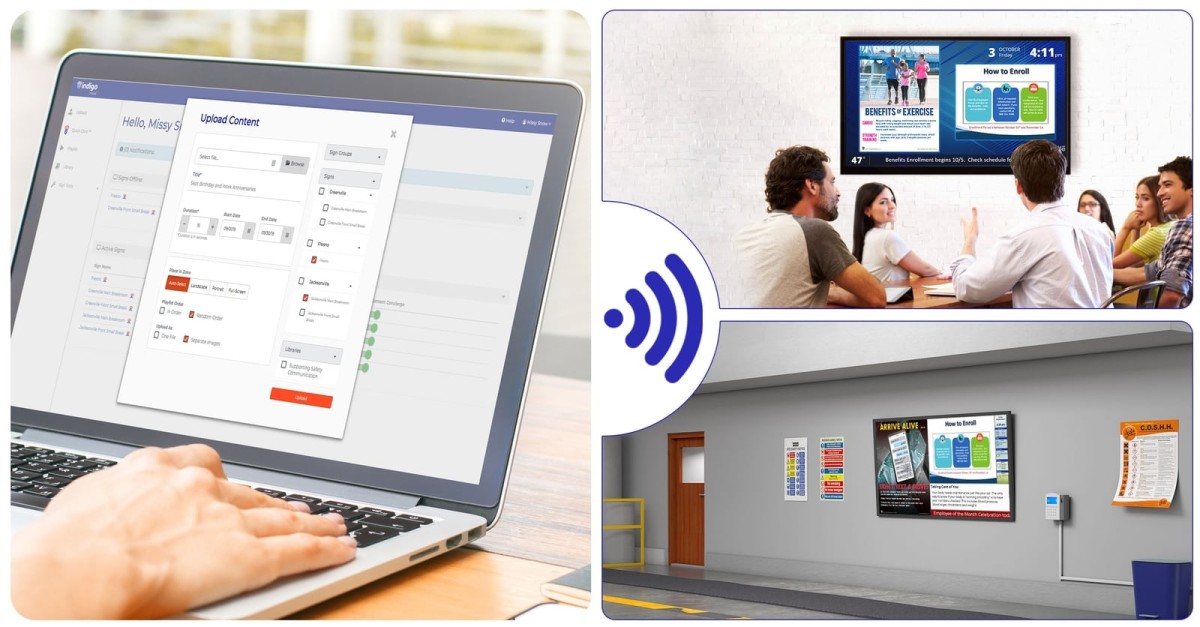 YOUR PATH TO BETTER WORKPLACE COMMUNICATION STARTS TODAY!
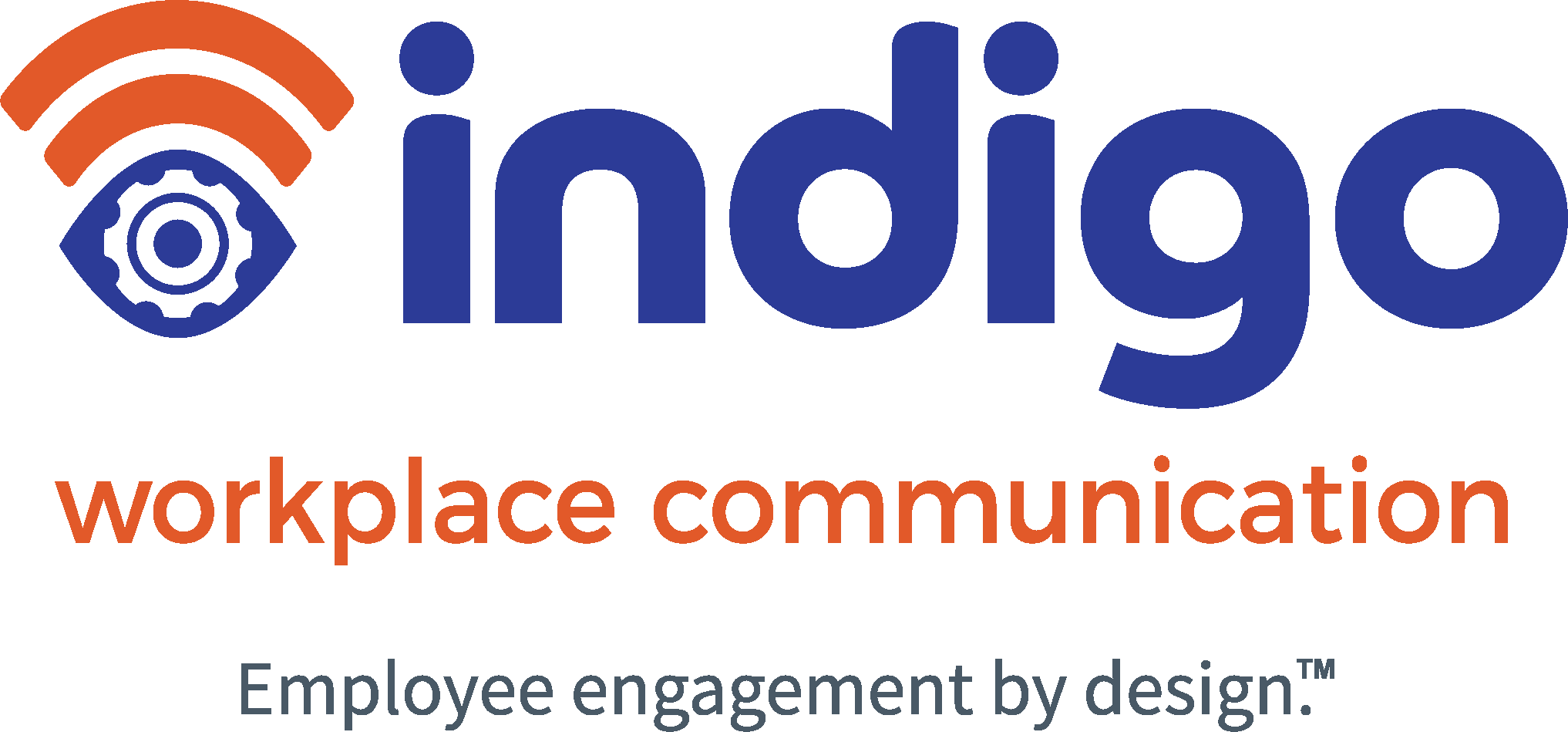 CLICK HERE TO SCHEDULE A DEMO
www.IndigoWorkplace.com